Bergen, 16/05/2017
Autosubmit Workflow Management System
A versatile tool for managing Earth system models on HPC platforms
Domingo Manubens, Joan López De La Franca
BSC Earth Sciences Department
What

Environmental forecasting
Why

Our strength …
… research …
… operations …
… services …
… 60 people ...
How

Develop a capability to model air quality processes from urban to global and the impacts on weather, health and ecosystems

Implement a climate prediction system for subseasonal-to-decadal climate prediction

Develop user-oriented services that favour both technology transfer and adaptation

Use cutting-edge HPC and Big Data technologies for the efficiency and user-friendliness of Earth system models
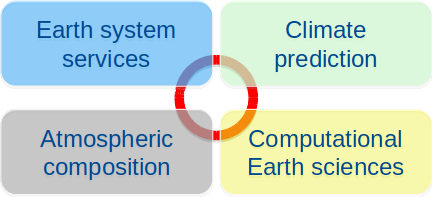 Computational Earth Sciences Group
Multidisciplinary team with different IT profiles

Currently, 17 members
2 Managers
10 engineers
2 Postdoc
1 PhD student
1 Master student
1 Intern
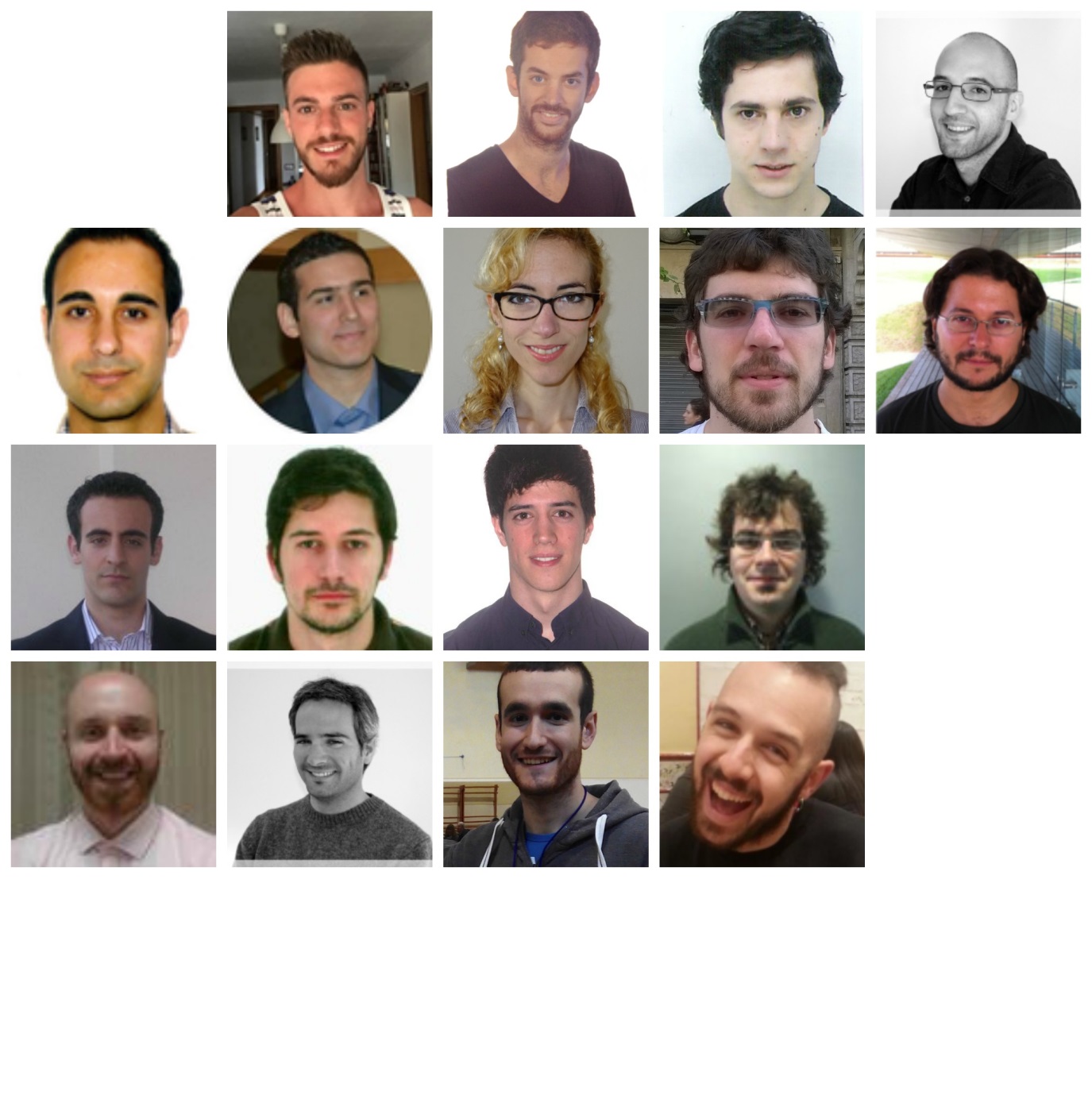 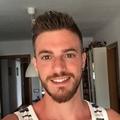 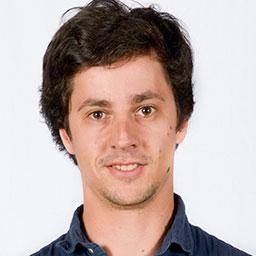 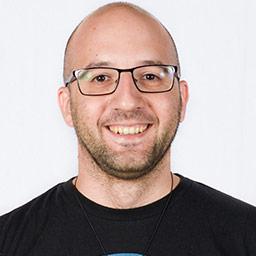 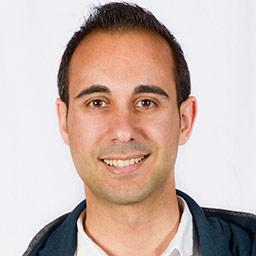 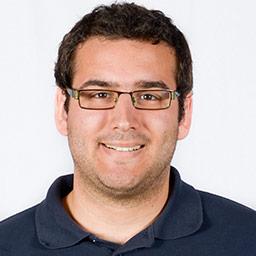 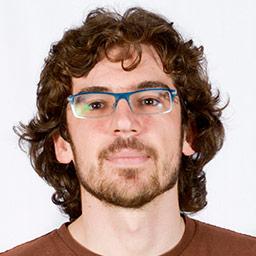 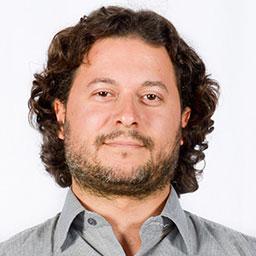 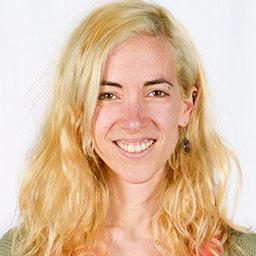 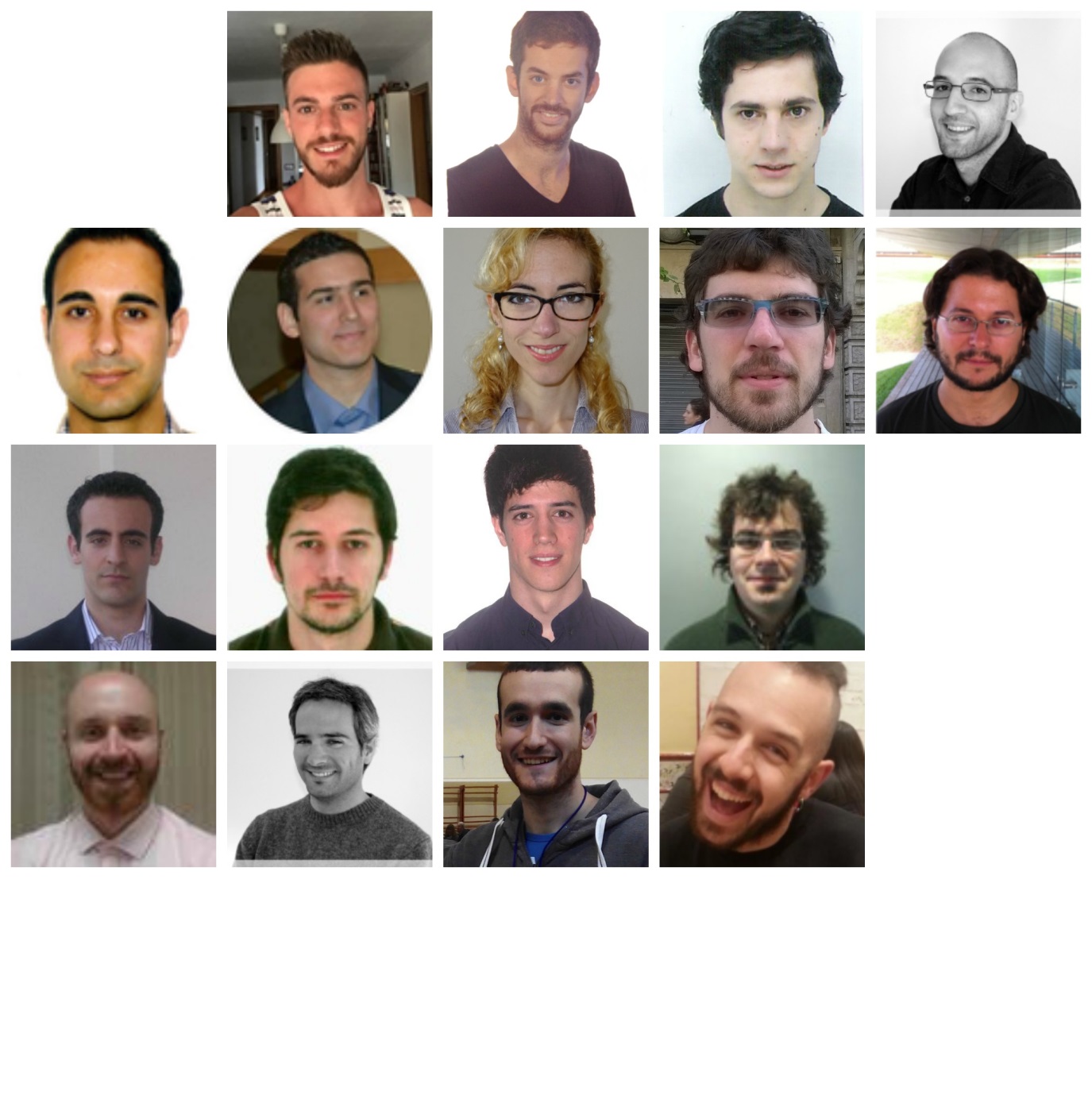 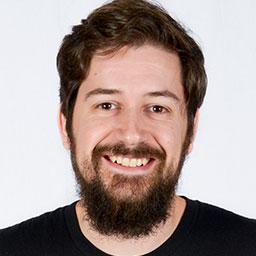 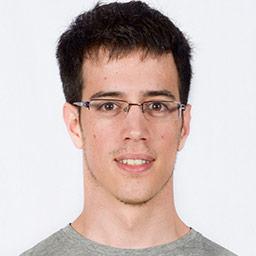 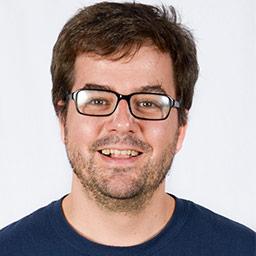 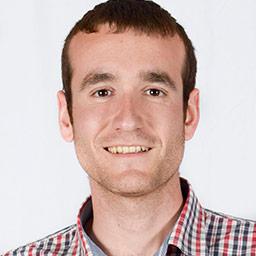 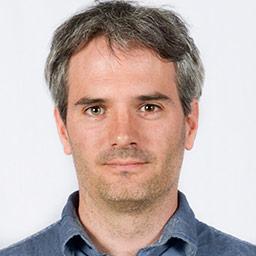 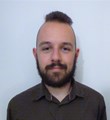 Performance Team
Provide HPC Services such as performance analysis or optimizations for parallel computing 
Apply and develop new computational methods
Structure
Performance activities
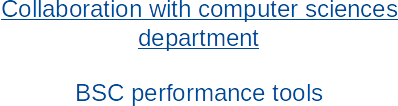 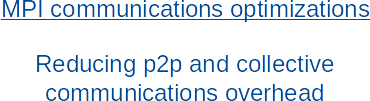 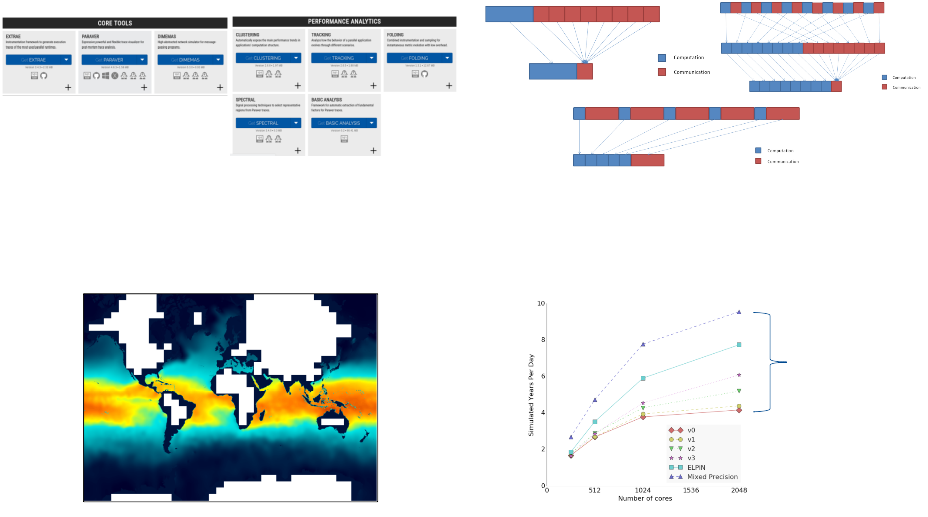 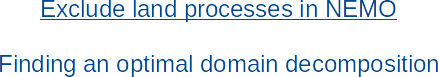 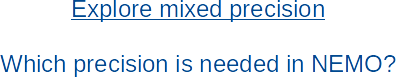 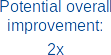 M. Castrillo (BSC)
Performance Team
Provide HPC Services such as performance analysis or optimizations for parallel computing 
Apply and develop new computational methods
Structure
Data and Diagnostics Team
Big Data in Earth Sciences
Provision of data services
Visualization
Verification and visualisation tools
s2dverification
Set of tools to verify forecasts through the computation of typical prediction scores against one or more observational datasets or reanalyses
https://cran.r-project.org/web/packages/s2dverification/
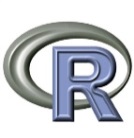 s2dverification package
BASIC STATISTICS
Supports datasets stored locally or in ESGF (OPeNDAP) servers.
 Exploits multi-core capabilities
API available
Collects observational and experimental datasets stored in multiple conventions:
NetCDF3, NetCDF4
Supports specific folder and file naming conventions.
SCORES
EXTREMES
LOCAL STORAGE
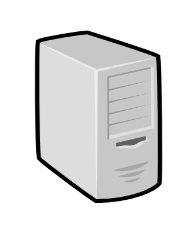 Anomaly Correlation Coefficient. 10M Wind Speed ECMWF S4 1 month lead with start dates once a year on first of November and Era-Interim in DJF from 1981 to 2011. Simple bias correction with cross-validation.
PLOTS
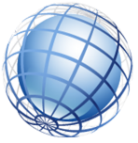 PLOTS
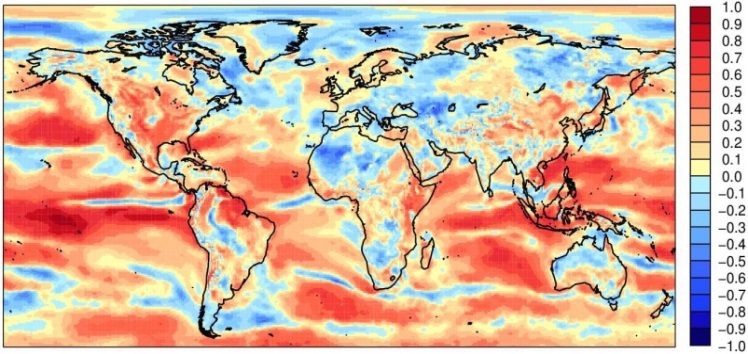 ESGF NODE
or
OPeNDAP SERVER
N. Manubens (BSC)
C3S Climate Projections Workshop: Near-term predictions and projections, 21 April 2015
Online diagnostics for climate models
Current approach: offline diagnostics
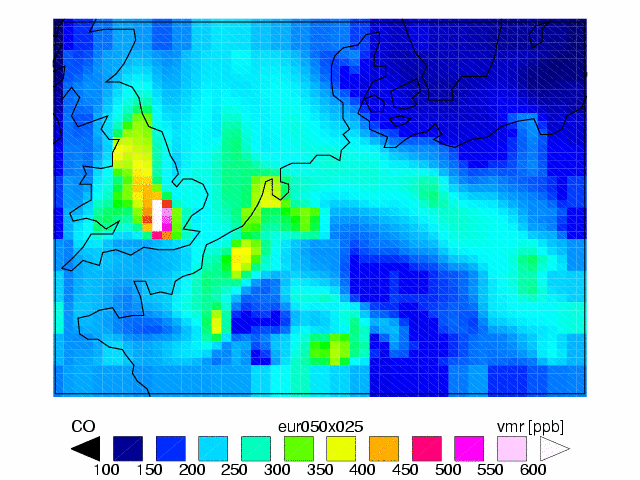 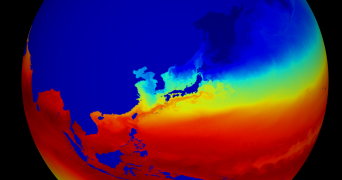 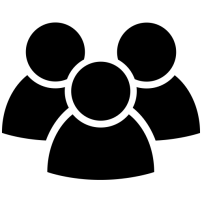 Model outputs
Diagnostics
Serial node
HPC
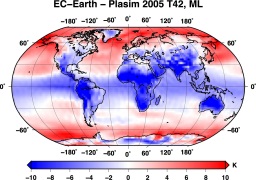 Users need diagnostics for their analyses
Future approach: online diagnostics
HPC
Climate Models
Model outputs
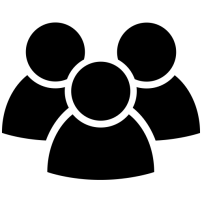 Diagnostics
Diagnostics computed as Analytics as a Service
Diagnostics online (during model run)
Reduced data traffic
Diagnostics possible on the computing nodes
New diagnostics (data mining of extremes) possible
The user gets the results faster, crucial to adapt to climate change and to develop climate services (public and private)
J. Vegas (BSC)
Performance Team
Provide HPC Services such as performance analysis or optimizations for parallel computing 
Apply and develop new computational methods
Structure
Data and Diagnostics Team
Big Data in Earth Sciences
Provision of data services
Visualization
Models and Workflows Team
Development of HPC user-friendly software framework 
Support the development of atmospheric research software
Data and computing infrastructures for climate modelling
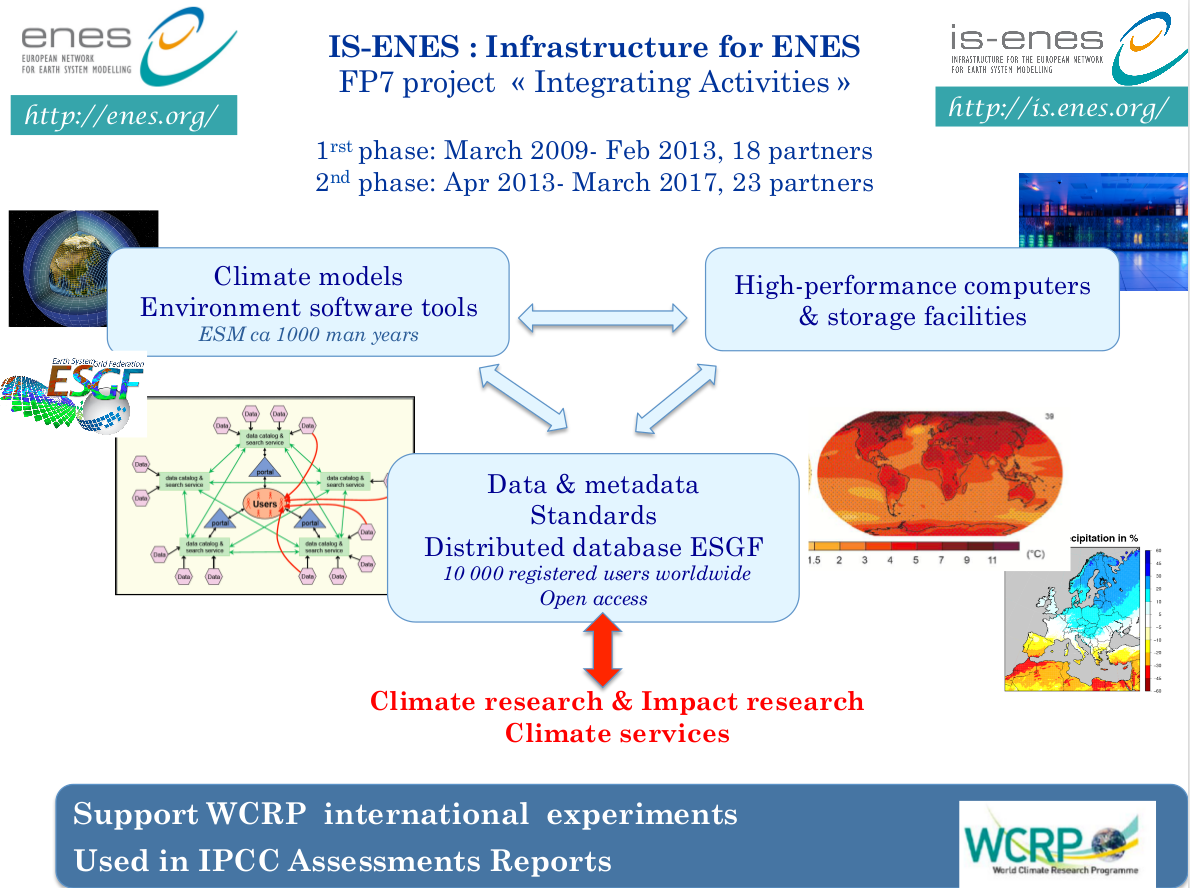 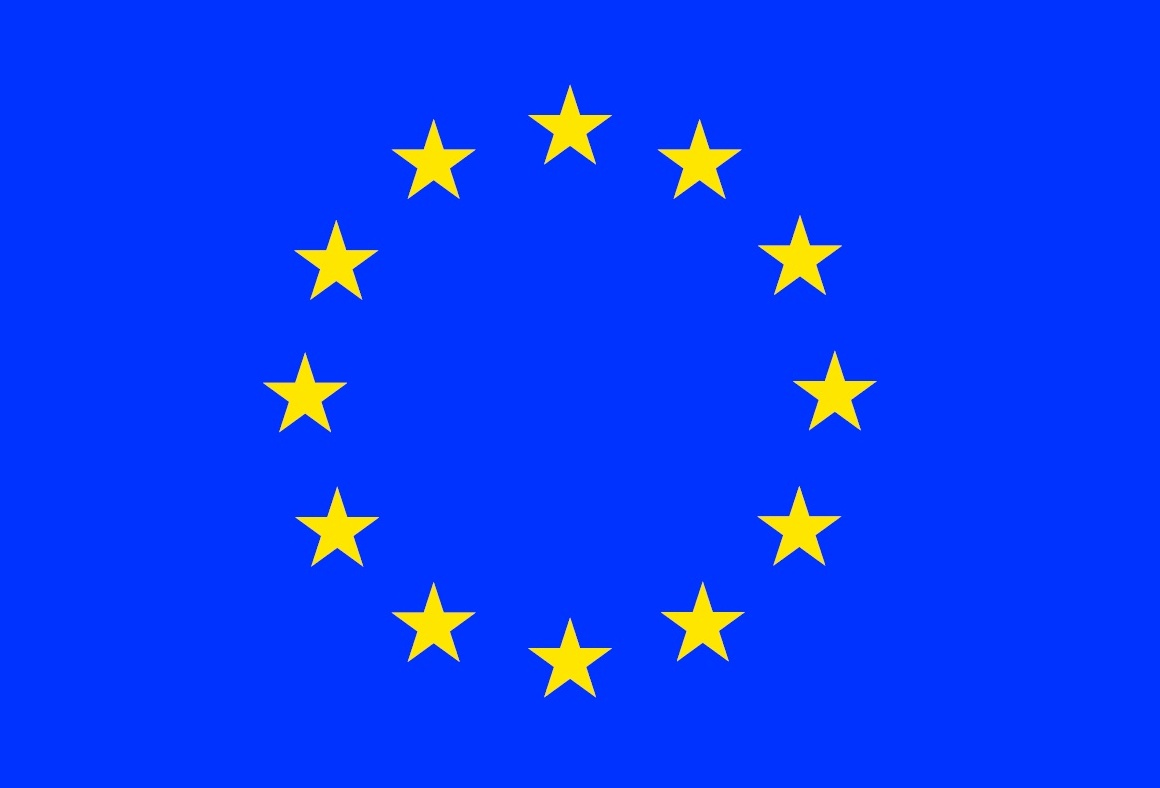 Models and workflows
Why are we doing research on 
workflows ?
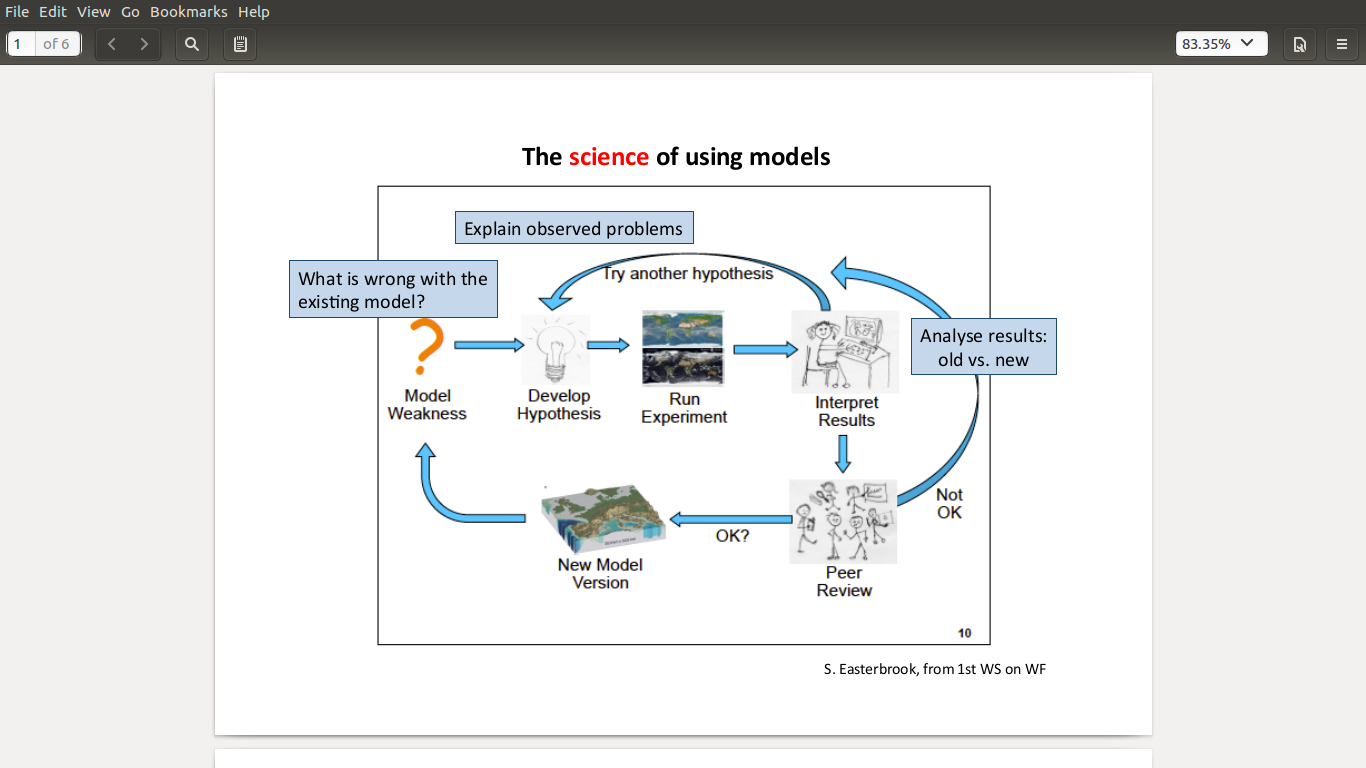 Processing and data workflows
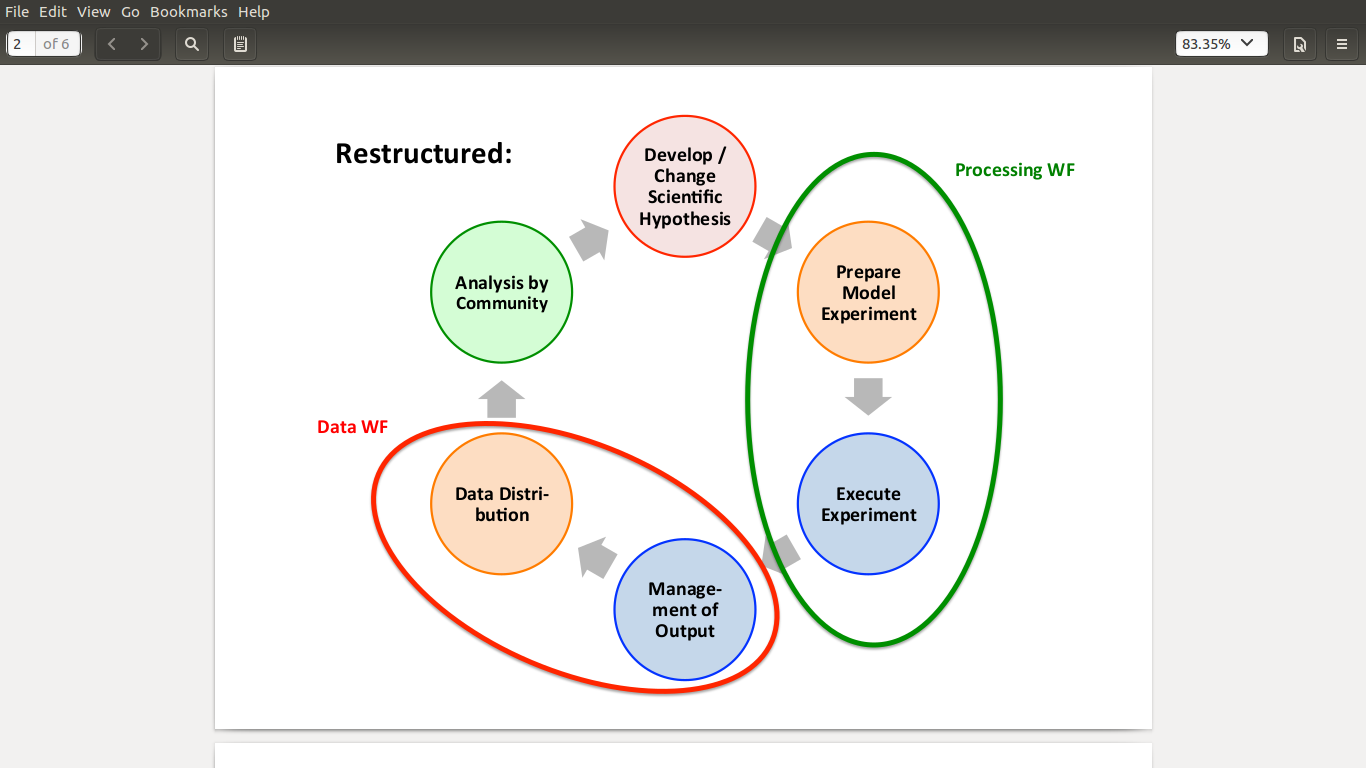 Processing and data workflows
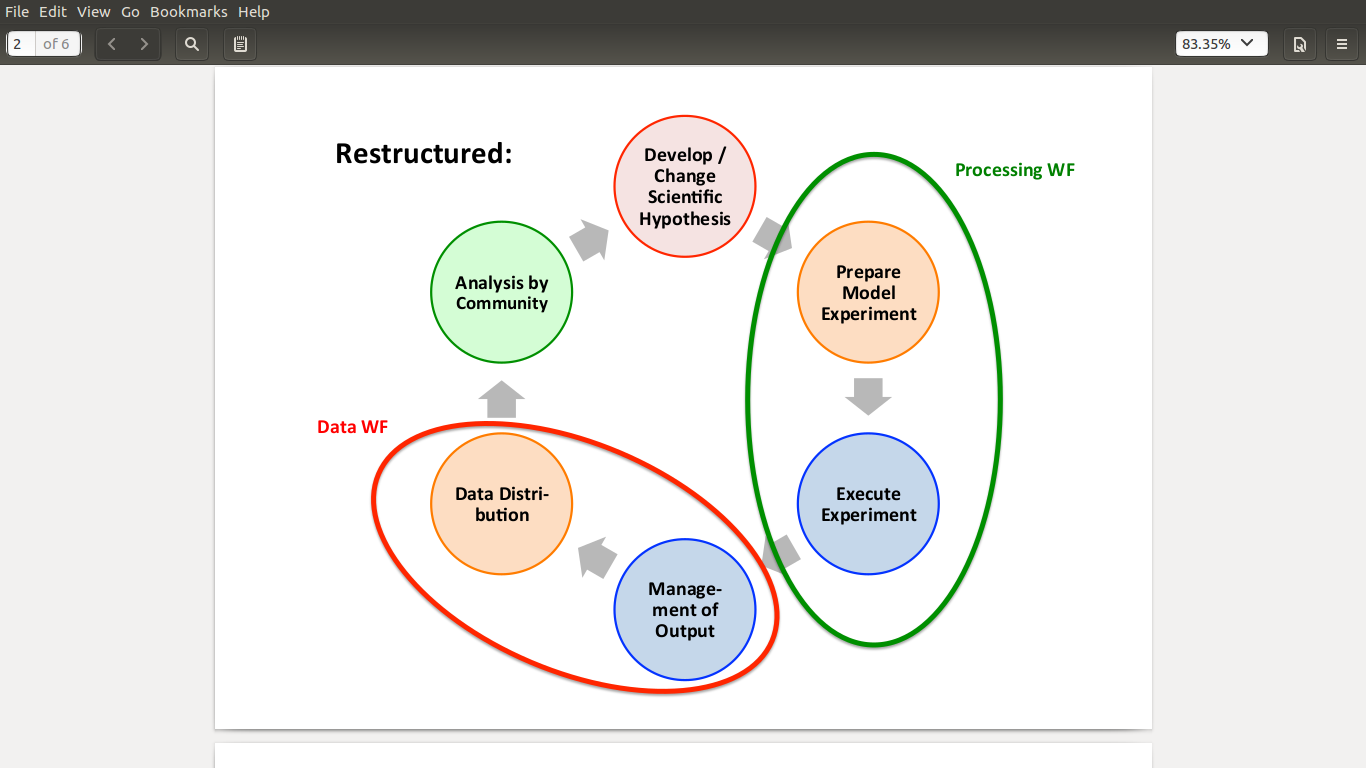 What files or environmentit needs to run ?
What it produces ?
When it might need to run ?
Multiple High Performance Computing
infrastructures
Computing resources funded by: National / EU / International projects
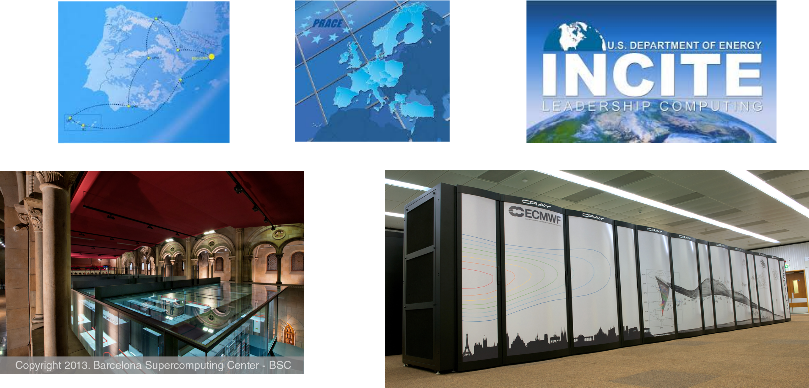 Workflow Management Systems for weather and climate
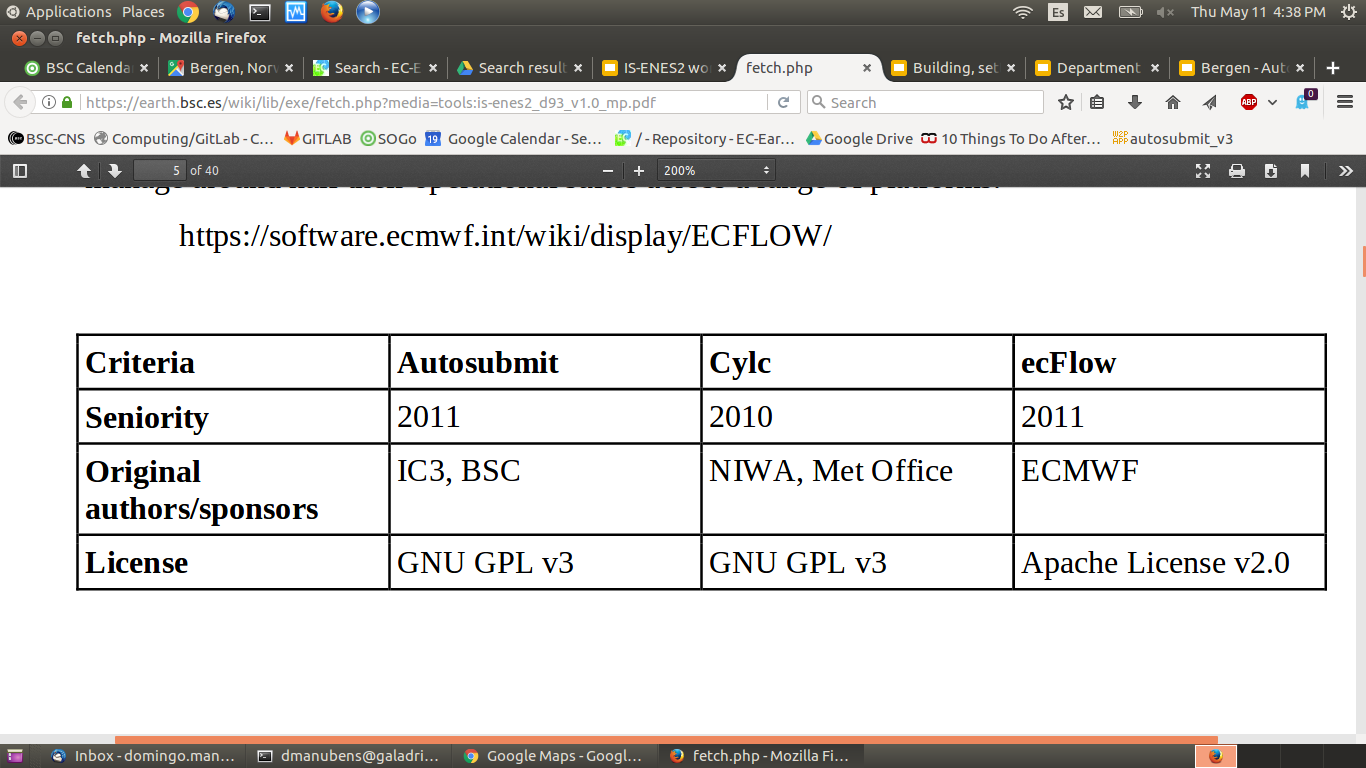 Report available here:   https://goo.gl/IKqIjV
D. Manubens-Gil, J. Vegas-Regidor, C. Prodhomme, O. Mula-Valls and F. J. Doblas-Reyes,    "Seamless management of ensemble climate prediction  experiments on HPC platforms",     2016 International Conference on High Performance Computing & Simulation (HPCS),     Innsbruck, 2016, pp. 895-900. doi: 10.1109/HPCSim.2016.7568429
[Speaker Notes: Pegasus, Kepler, Taverna]
Autosubmit in a nutshell ...
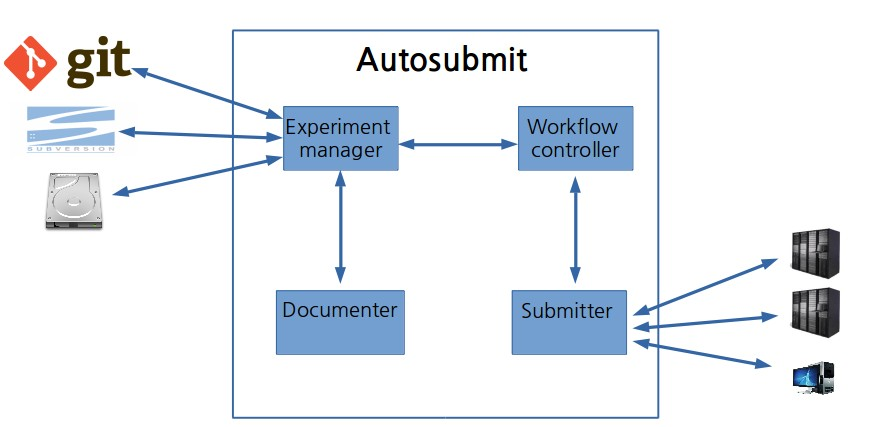 Multi-member climate experiment
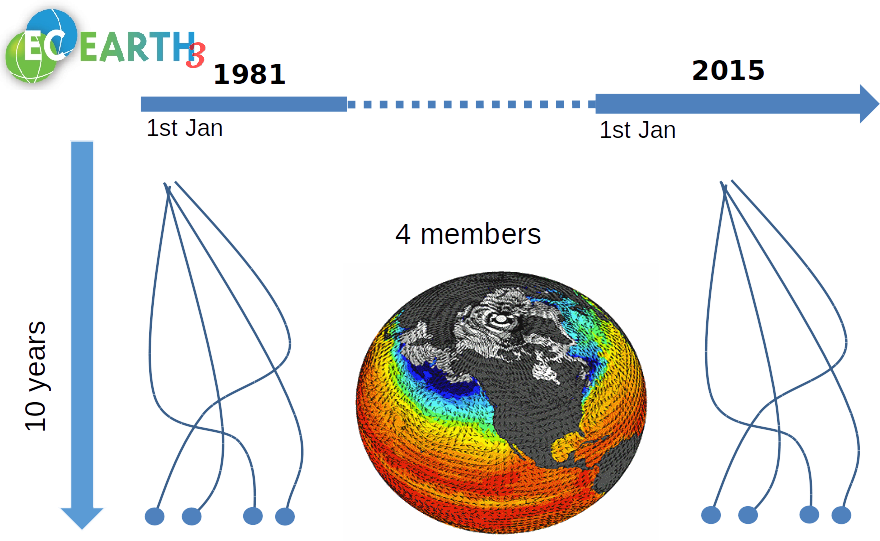 Computing cost: ~ 12000 CHPSY
Autosubmit monitoring
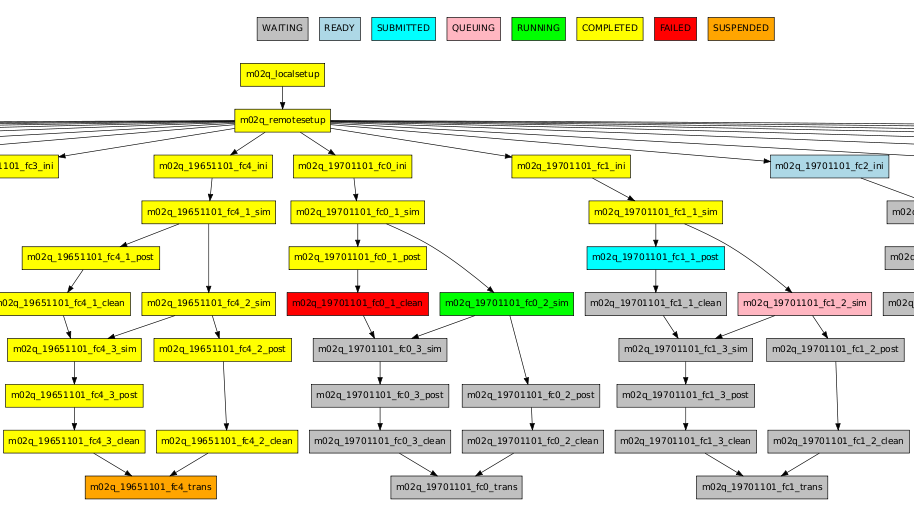 Multi-model multi-member climate experiment workflow
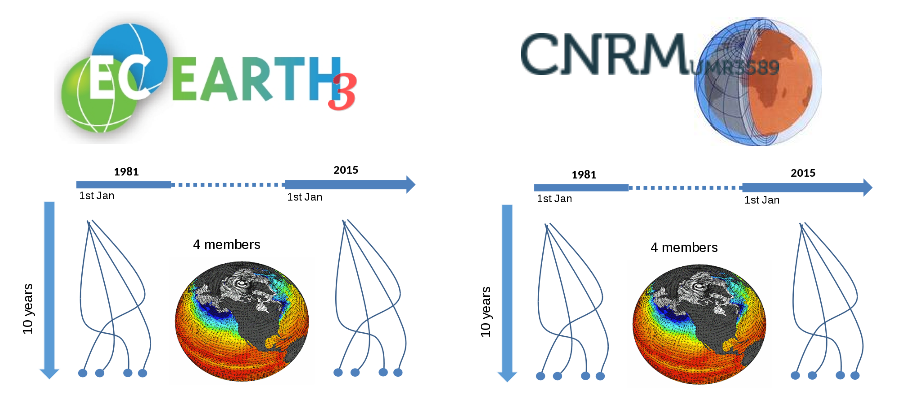 Report available here:   https://goo.gl/TNv3uJ
Experiment run from BSC, CERFACS, SMHI on MareNostrum 3
Autosubmit monitoring
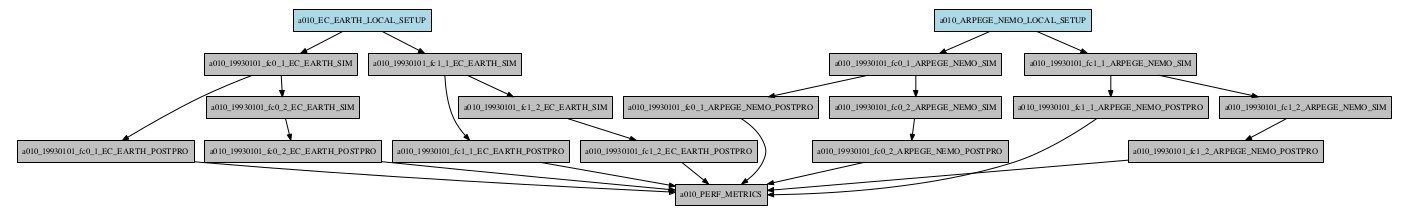 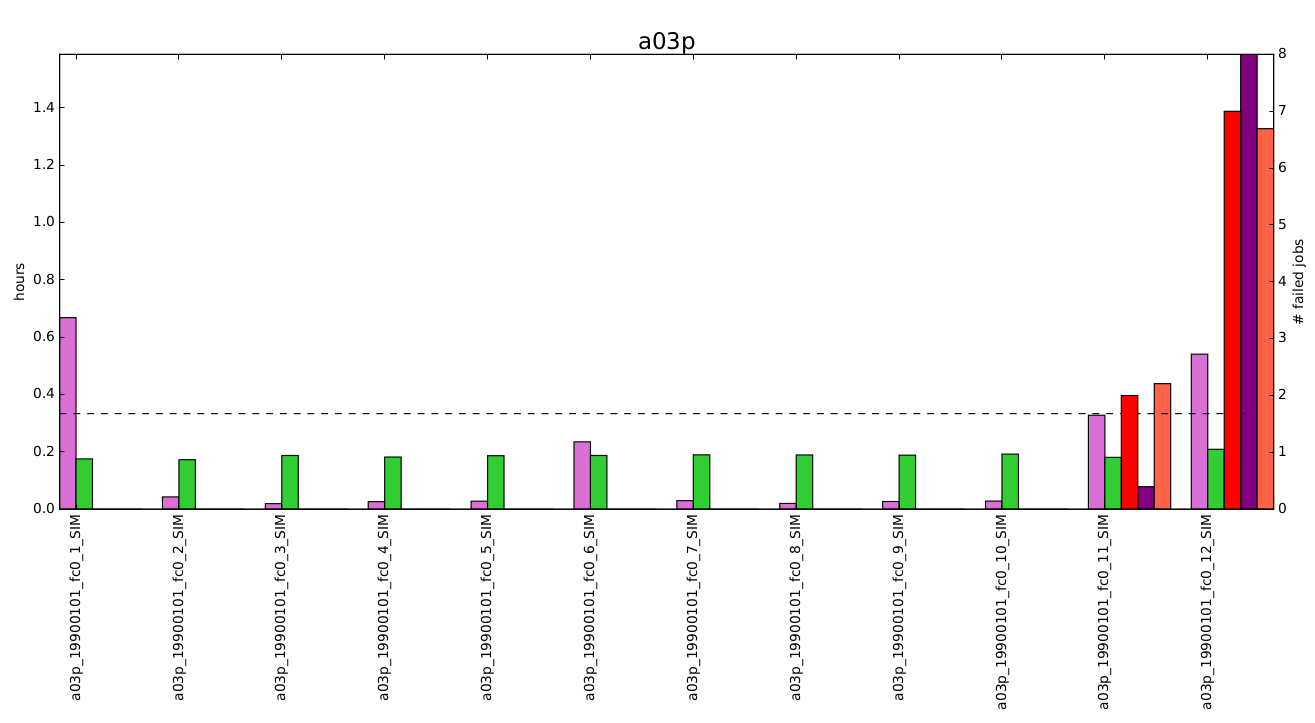 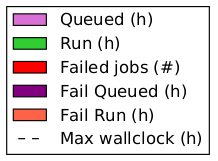 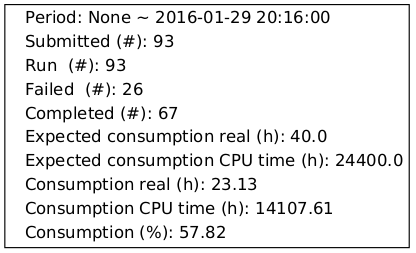 Prepare an experiment
step-by-step with Autosubmit
Example
ftp://autosubmit:sgH_123jHS$Q@bscesftp.bsc.es/Autosubmit_EC-Earth_Hands_On.ova
1- Configure Autosubmit
2- Run 2 months simulation (199311-199312, hindcast)
3- Post-process
4- Transfer results locally
Configure Autosubmit
Replace your user-ID in the ~/.ssh/config in the following lines:




Now check you can login to MN3 without password. To do it, run the next command:


First step: create EC-Earth experiment


Now you can check that in ~/autosubmit there is a new folder named ‘a002’ that will be the one that will store your experiment configuration and monitoring files.

Configure platform. You have to edit the file: ~/autosubmit/a002/conf/platforms_a002.conf with your prefered text editor. You will have to use this configuration:
Host mn3
HostName mn1.bsc.es
User <mn3 user-ID>
IdentityFile ~/.ssh/id_rsa
$ ssh mn3
$ autosubmit expid -y a000 -H marenostrum3 -d “Test for EC-Earth & Autosubmit training”
[marenostrum3]
TYPE = LSF
HOST = mn1.bsc.es
PROJECT = nct01
BUDGET = nct01:ESE
USER = user-here
QUEUE = training
SCRATCH_DIR = /gpfs/scratch
PROCESSORS_PER_NODE = 16
Configure Autosubmit
Configure jobs. Now you need to configure the workflow. To do that, edit the file: conf/jobs_a002.conf.
[LOCAL_SETUP]
FILE = runtime/autosubmit/copy-runtime.sh
PLATFORM = LOCAL

[SIM]
FILE = runtime/autosubmit/ece-ifs+nemo.sh
DEPENDENCIES = LOCAL_SETUP SIM-1
RUNNING = chunk
WALLCLOCK = 01:00
PROCESSORS = 130
CHECK = False

[POST_ATM]
FILE = runtime/autosubmit/post-ifs-cmor.sh
DEPENDENCIES = SIM
RUNNING = chunk
WALLCLOCK = 00:20
PROCESSORS = 1
[POST_OCE]
FILE = runtime/autosubmit/post-nemo-cmor.sh
DEPENDENCIES = SIM
RUNNING = chunk
WALLCLOCK = 00:10
PROCESSORS = 1

[LOCAL_TRANSFER]
FILE = runtime/autosubmit/transfer.sh
PLATFORM = LOCAL
DEPENDENCIES = POST_ATM POST_OCE
RUNNING = member
Create experiment
Autosubmit create. This command prepares the experiment to run.
If everything has worked well, you’ll see something like this:
$ autosubmit create a002
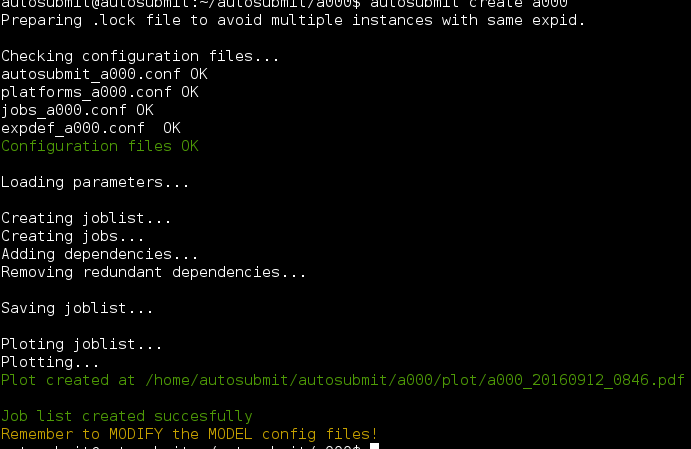 Run experiment
Then you will see the tree of your experiment’s jobs in PDF format:









Autosubmit run. Now the experiment will start:
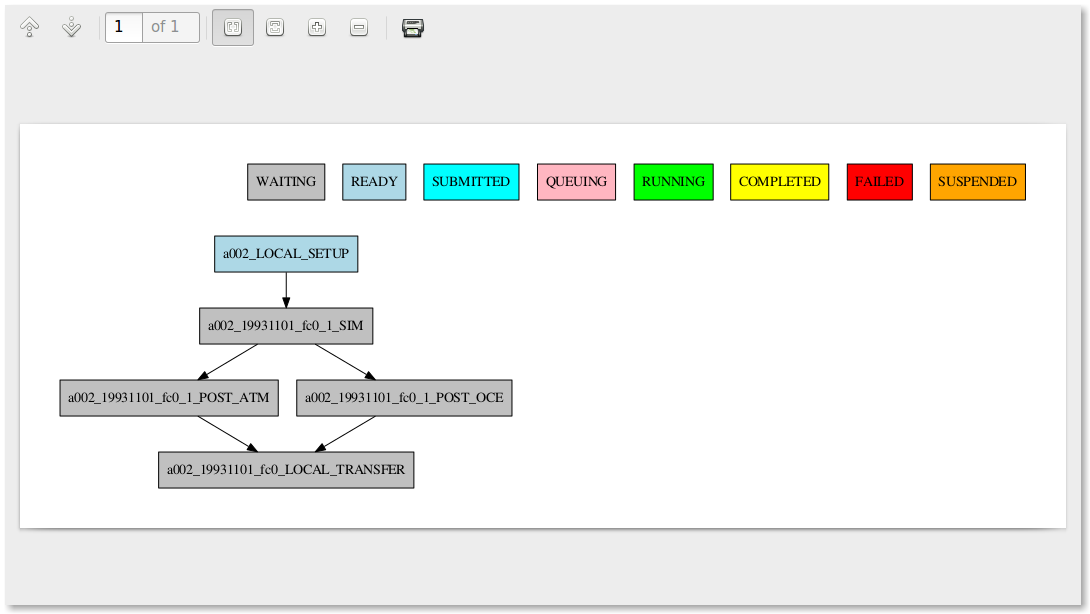 $ autosubmit run a002
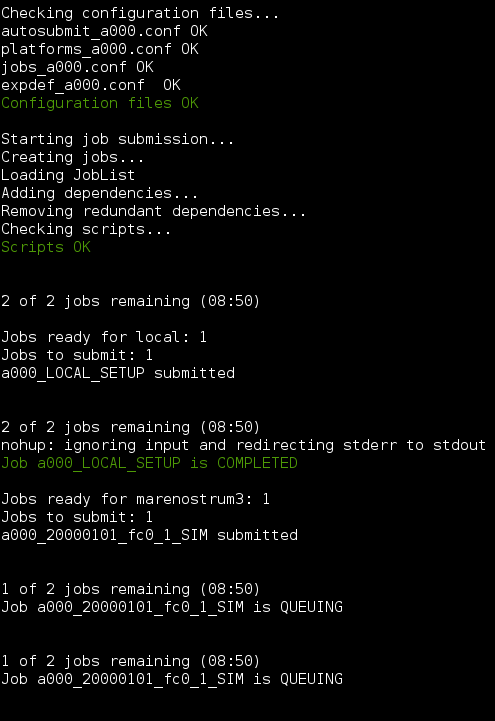 Techniques to improve the experiment throughput with Autosubmit
Why are we doing research on this ?
Waiting time on queues reduces too much the throughput in some situations. We need to be faster !
Why are we doing research on this ?
Waiting time on queues reduces too much the throughput in some situations. We need to be faster !

A) Long integration of dependent jobs
Why are we doing research on this ?
100-150 years integration
1 member
1-5 year chunks
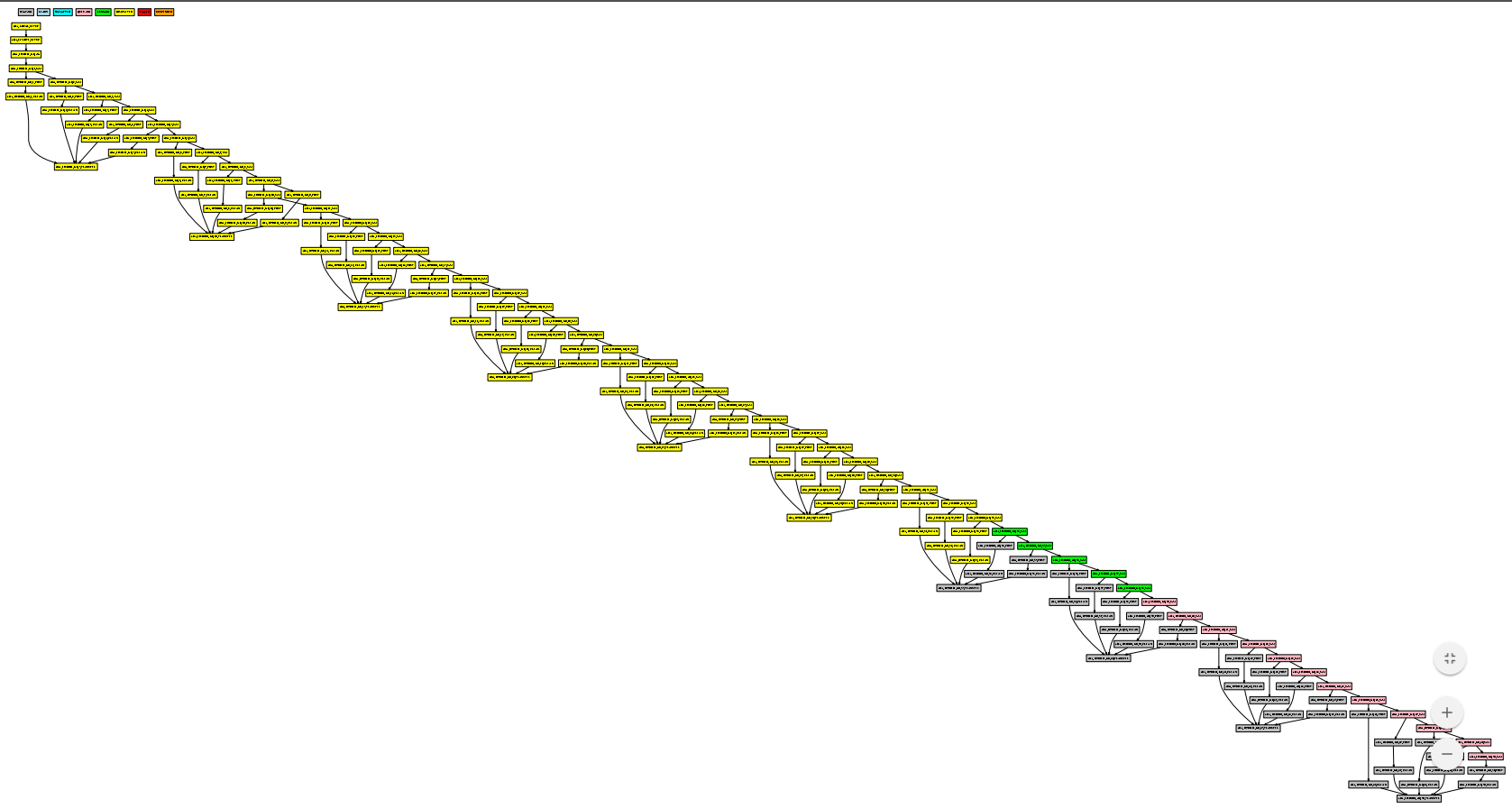 E. Exarchou
E. Toruigny
[Speaker Notes: We need to be fast! (i.e. we want to maximize the throughput SYPD >= 4) → increase #proc, even if we waste resources
We need to reduce queue time! → increase size of chunk (maximizing the execution time once the job is running, to avoid unnecessary wait time between jobs)]
Why are we doing research on this ?
100-150 years integration
1 member
1-5 year chunks
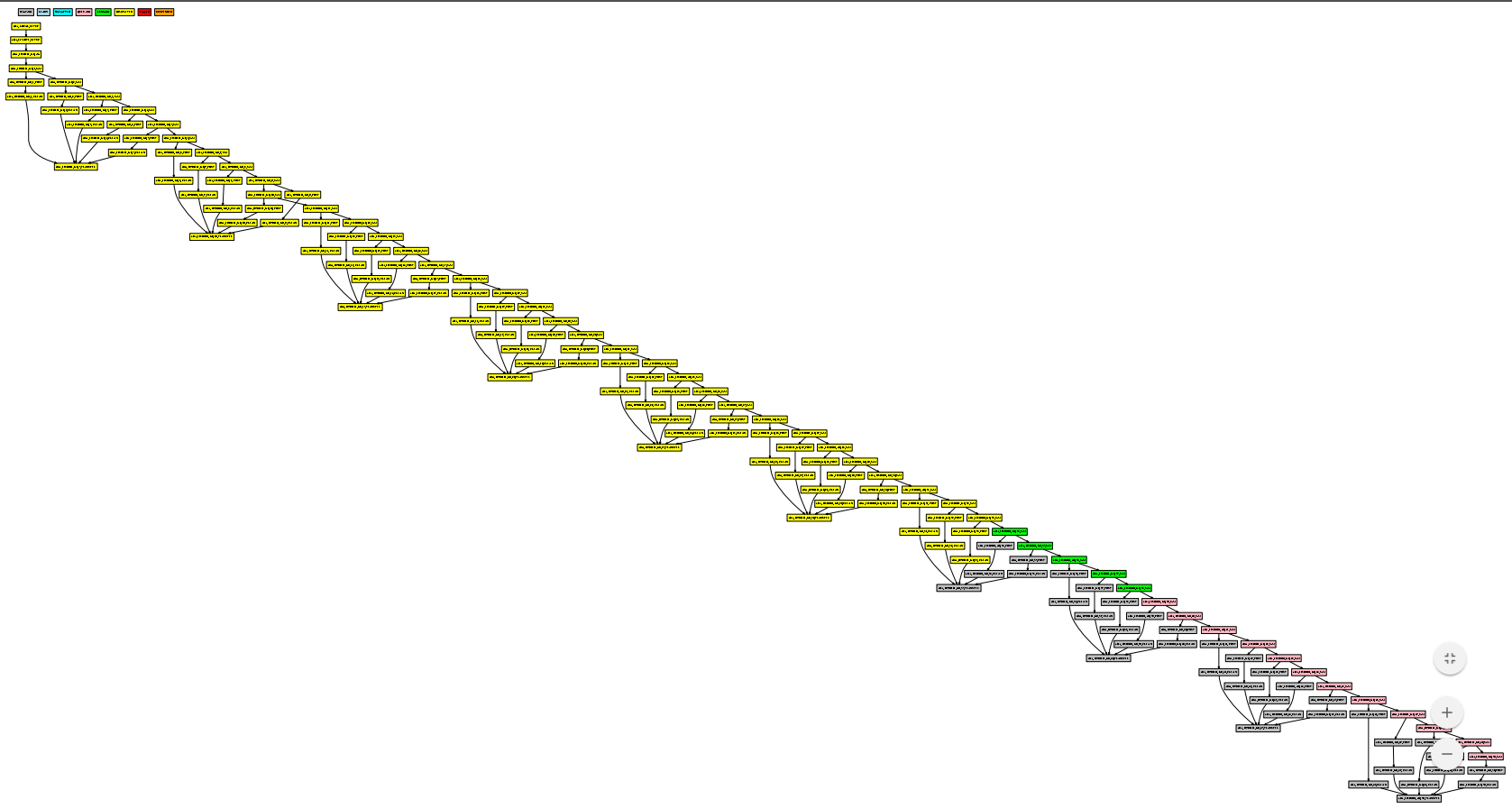 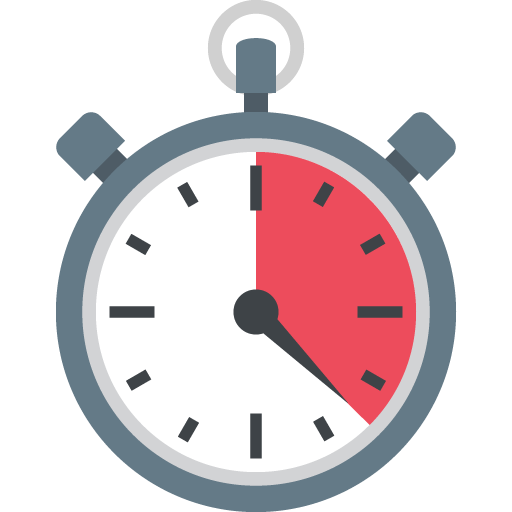 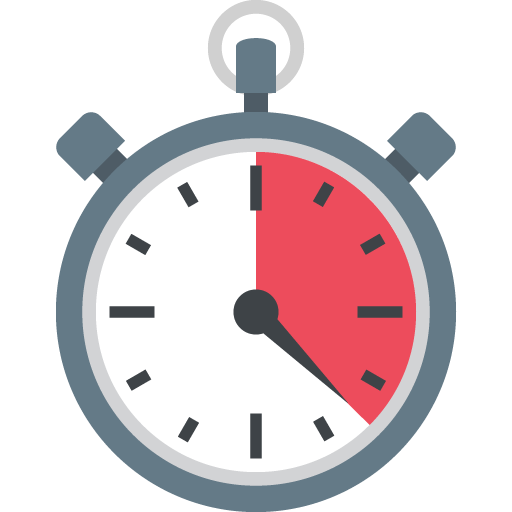 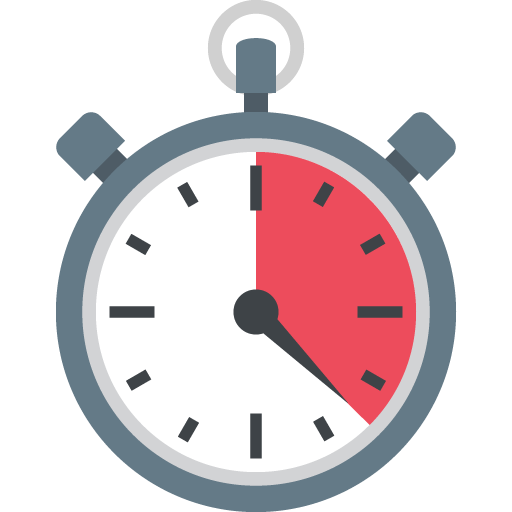 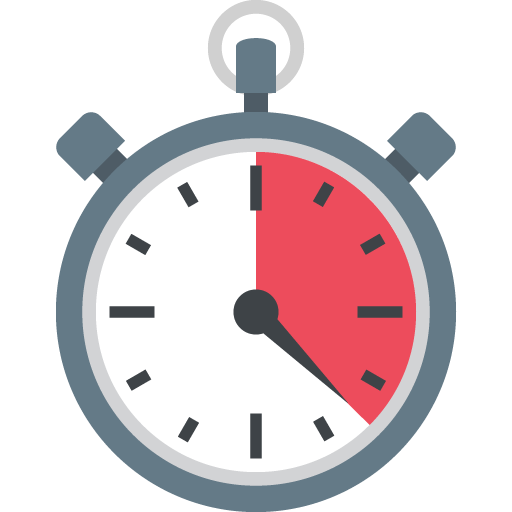 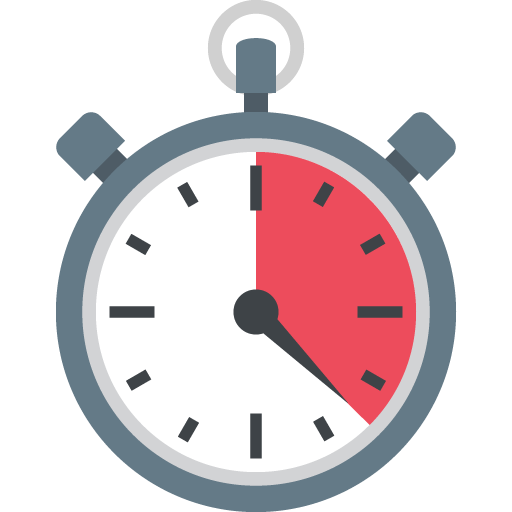 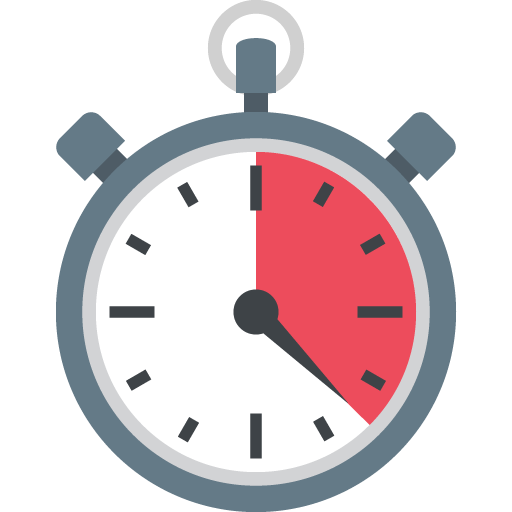 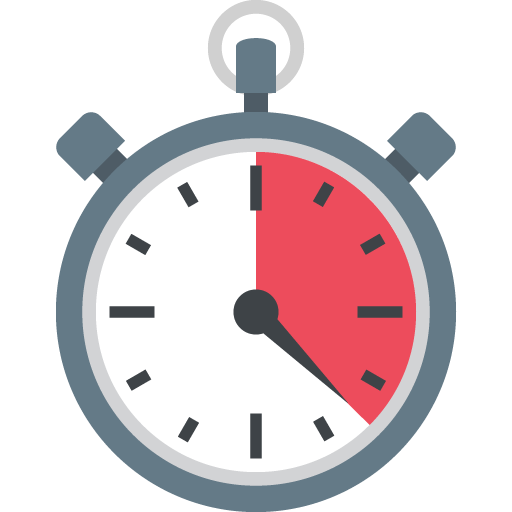 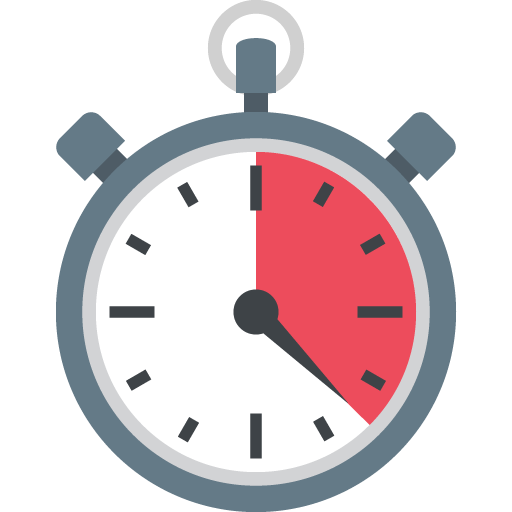 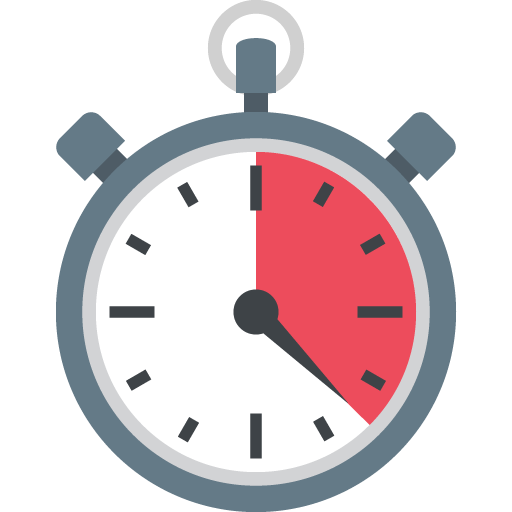 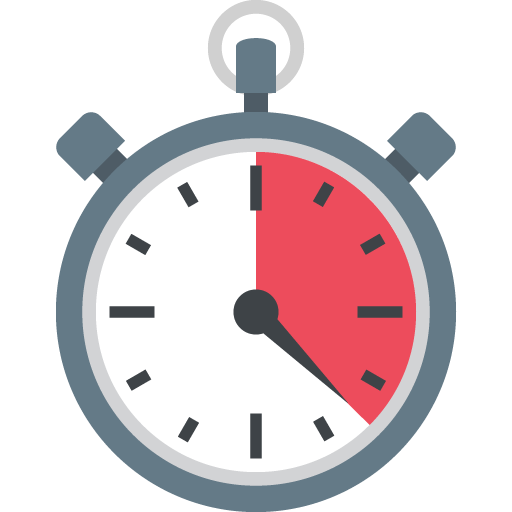 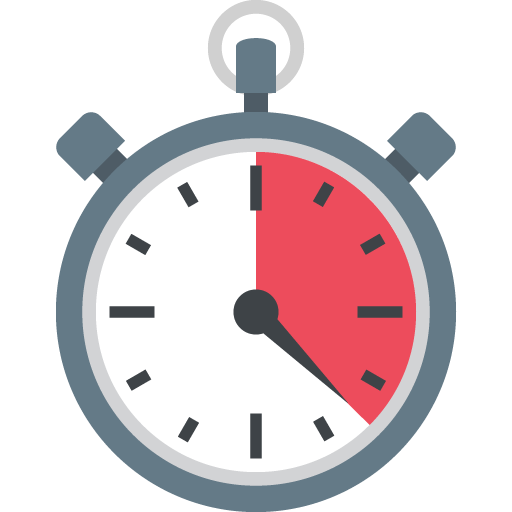 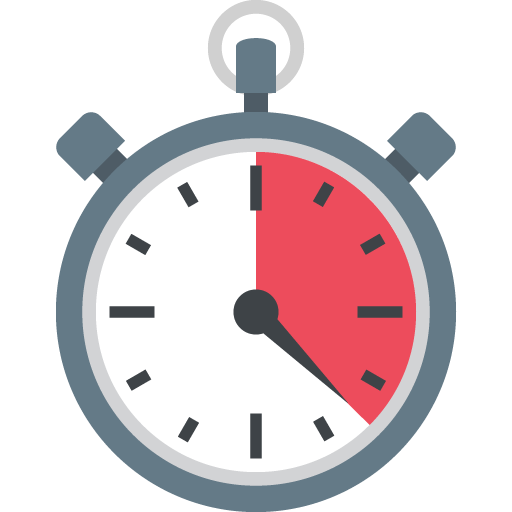 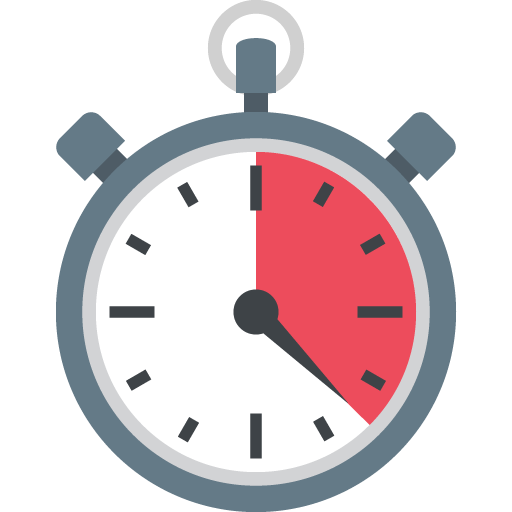 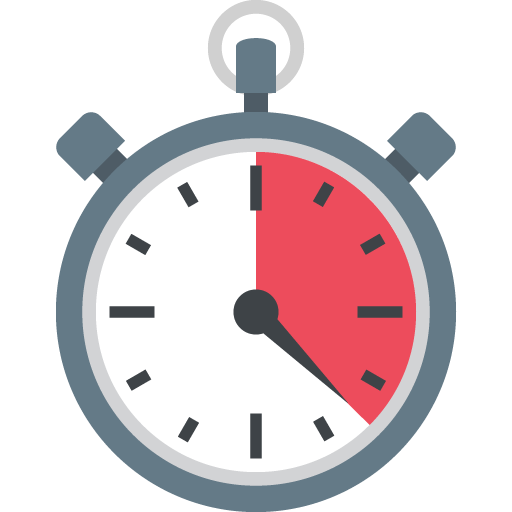 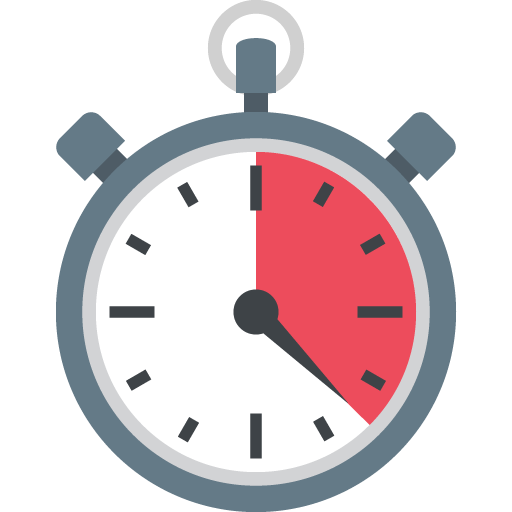 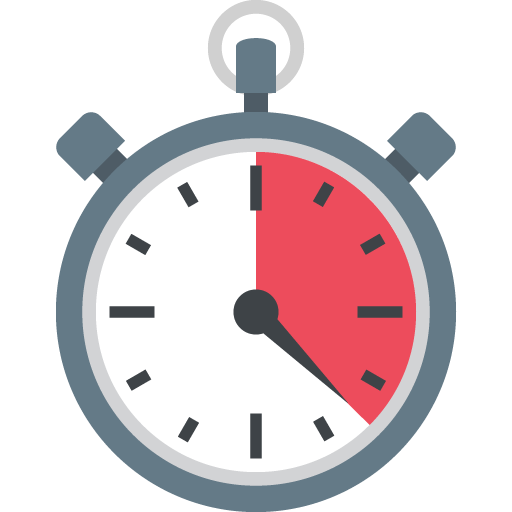 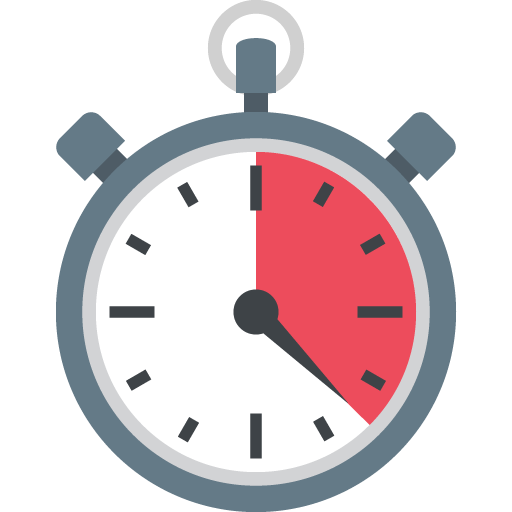 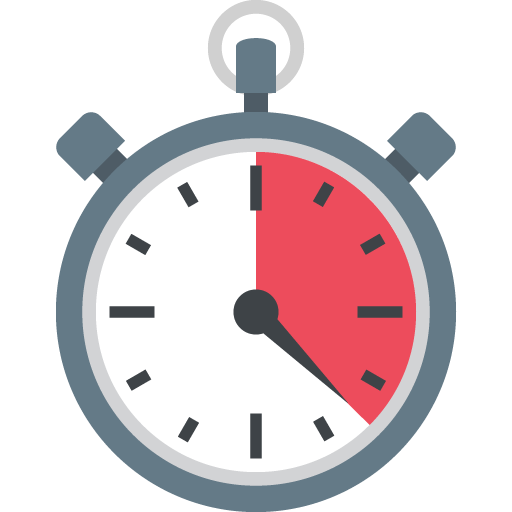 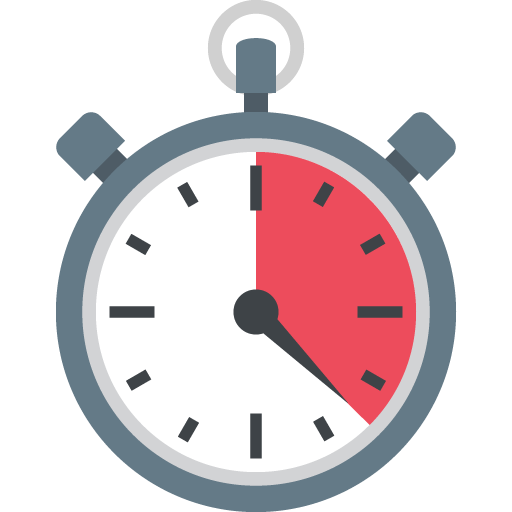 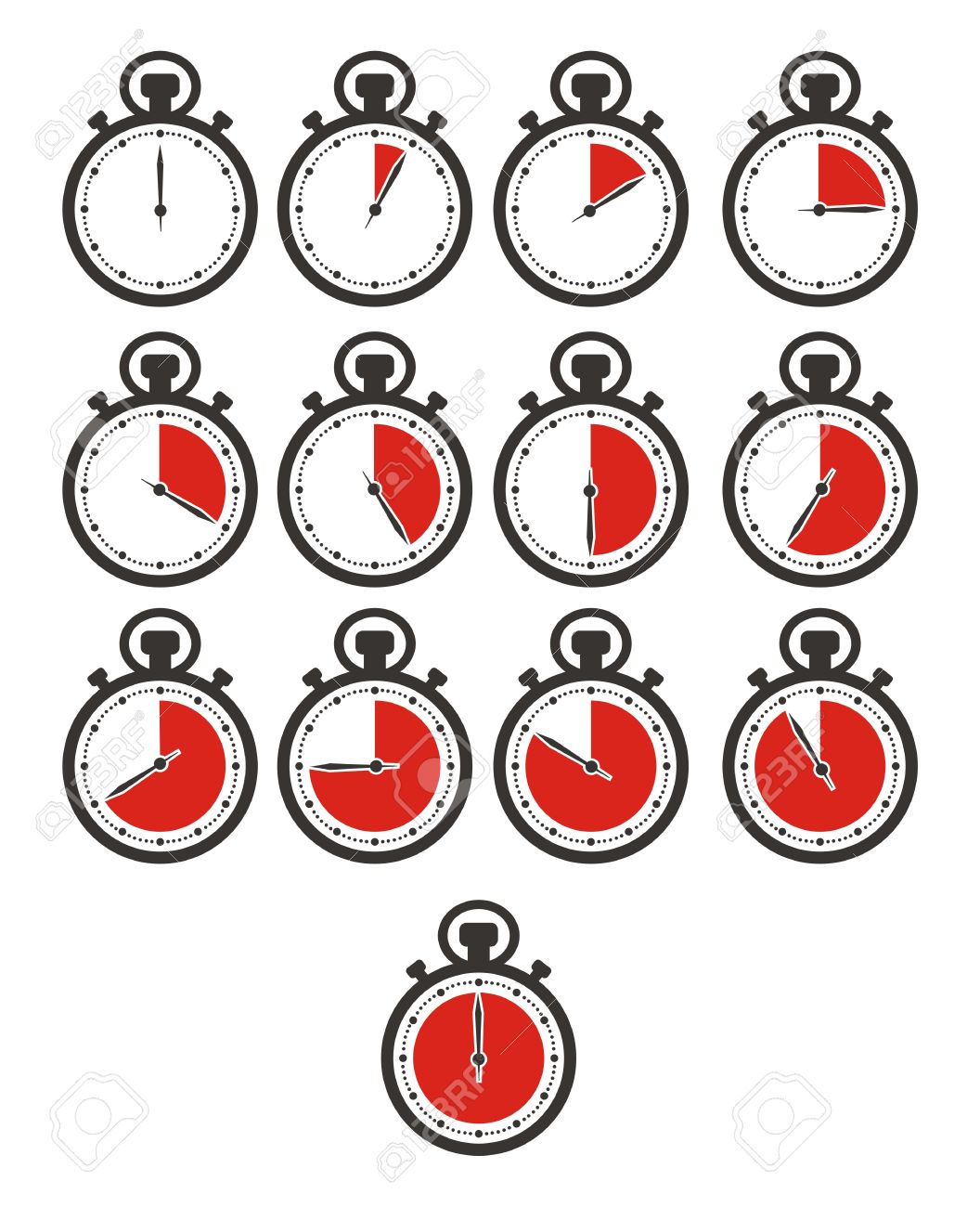 ASYPD
[Speaker Notes: We need to be fast! (i.e. we want to maximize the throughput SYPD >= 4) → increase #proc, even if we waste resources
We need to reduce queue time! → increase size of chunk (maximizing the execution time once the job is running, to avoid unnecessary wait time between jobs)]
Why are we doing research on this ?
Waiting time on queues reduces too much the throughput in some situations. We need to be faster !

A) Long integration of dependent jobs
B) Large ensemble of small independent jobs 
     that need to synchronize with data assimilation job
Why are we doing research on this ?
35 years integration
20 - 50 members, EnKF
1 month chunks
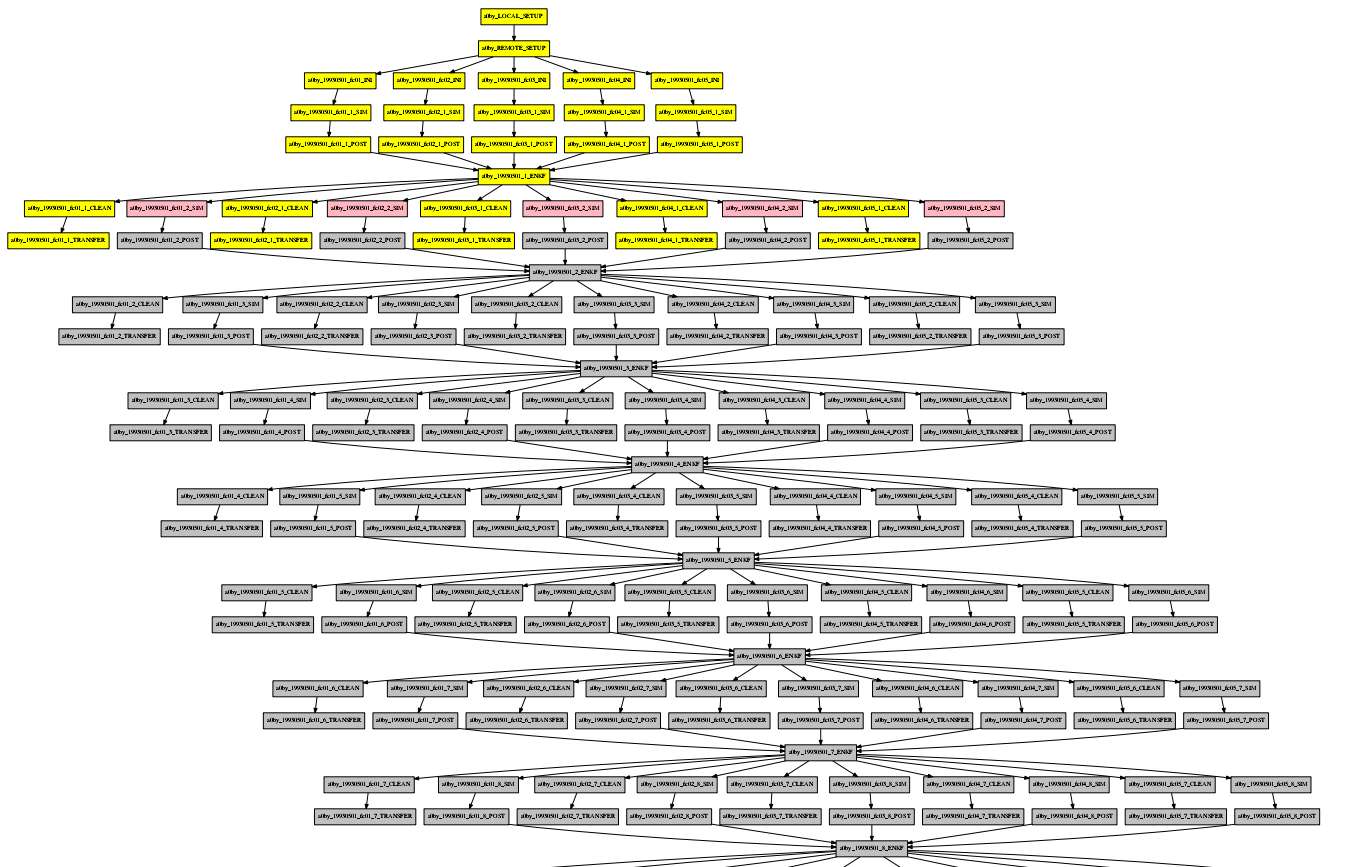 F. Massonnet
Why are we doing research on this ?
35 years integration
20 - 50 members, EnKF
1 month chunks
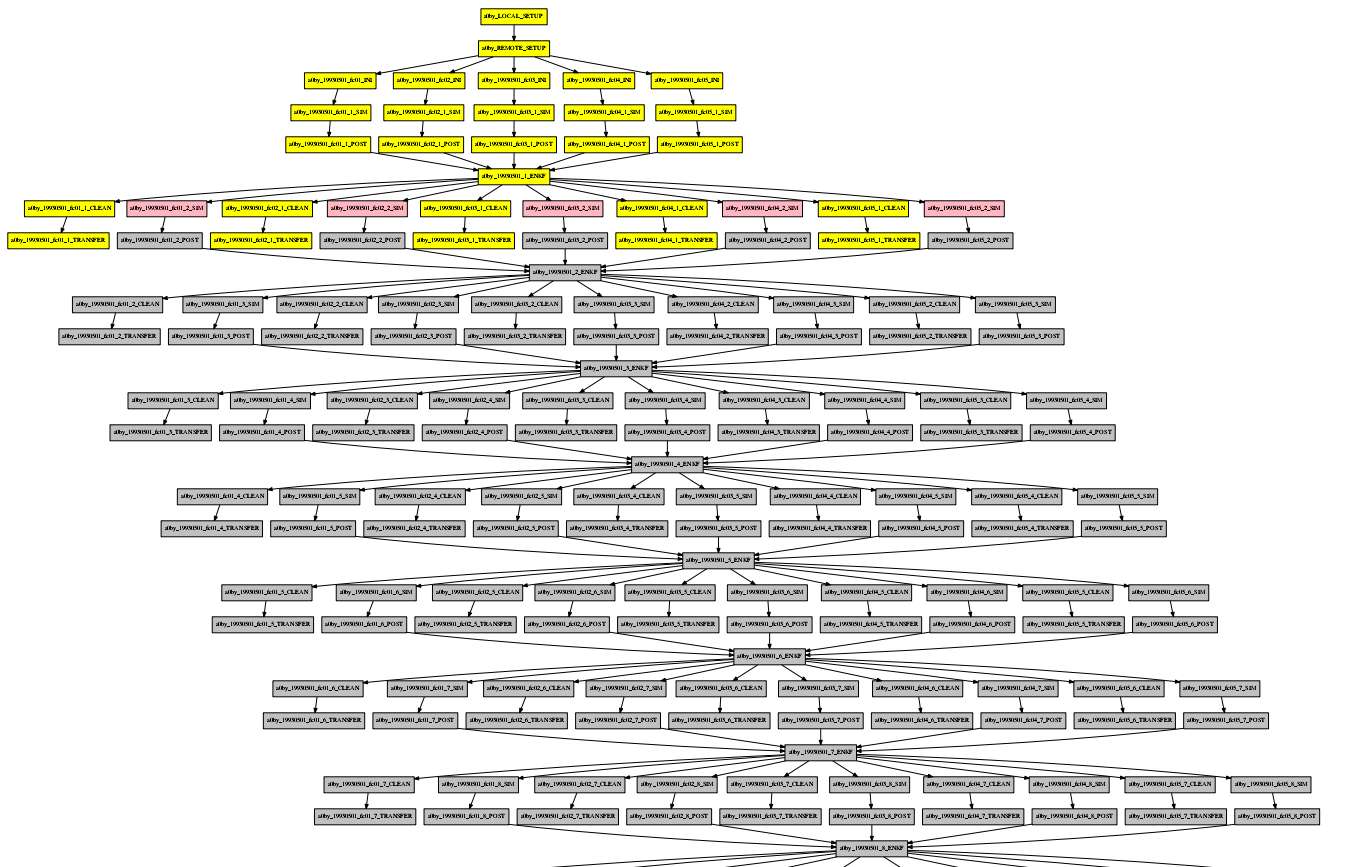 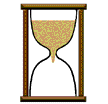 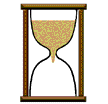 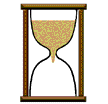 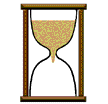 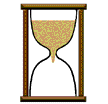 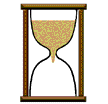 Why are we doing research on this ?
Waiting time on queues reduces too much the throughput in some situations. We need to be faster !

A) Long integration of dependent jobs
B) Large ensemble of small independent jobs 
     that need to synchronize with data assimilation job

Optional functionality to improve throughput using Autosubmit (adjusting parameters is enough)
Case A) MareNostrum3 - a0ez
16th march 2017 → MareNostrum3 shutdown !
few days left to complete EC-Earth spin-up HR
queues on PRACE project full
we needed as much SYPD as we could.
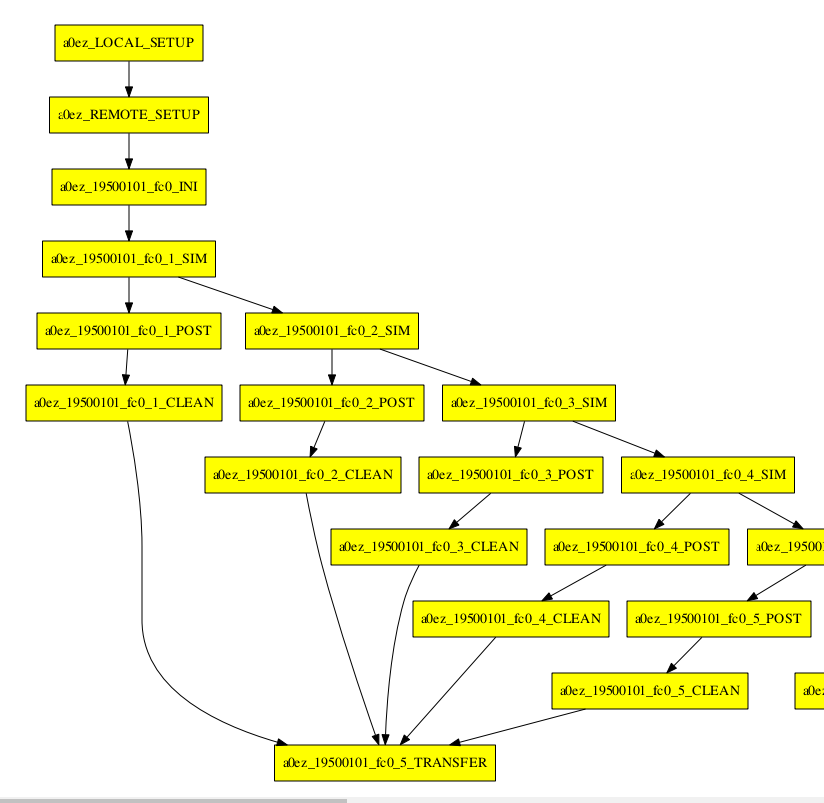 Configuration for 1 simulation job:
Number of proc = 2032 (high resolution)
Size of chunk = 1 year (we need restarts for each year)
Wallclock time = 14h (there is room for more!)
Case A) - Vertical wrapper
Vertical wrapper, creating a job of 72h wallclock (maximum allowed)
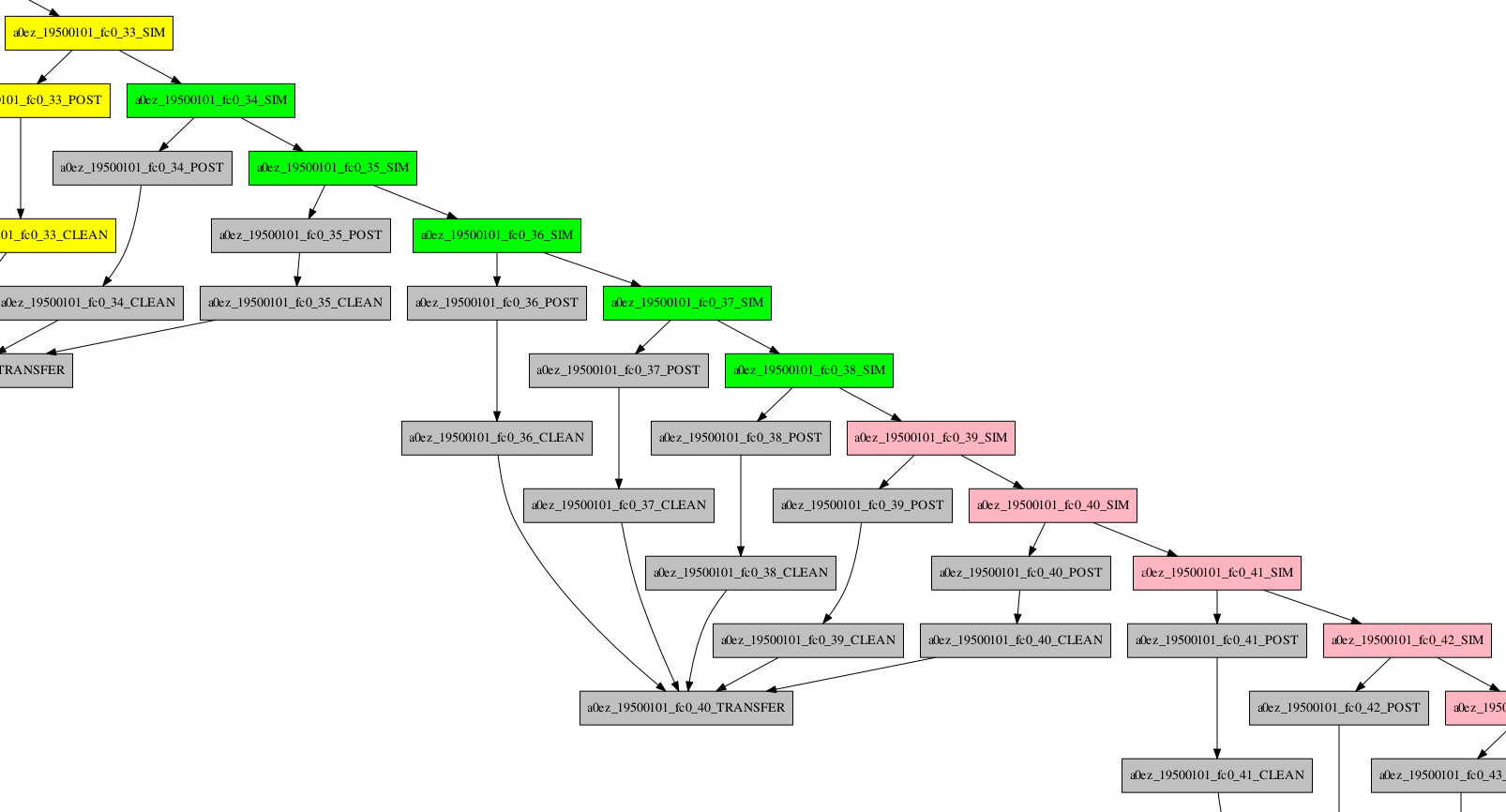 Case A) - Vertical wrapper
Additionally: The sooner a job is submitted the better 
More priority for jobs having been for long time in queue (even if dependencies weren’t satisfied)
Dependencies have to be defined in the header (for the scheduler to know).
Change status of all SIM jobs to READY and submit.
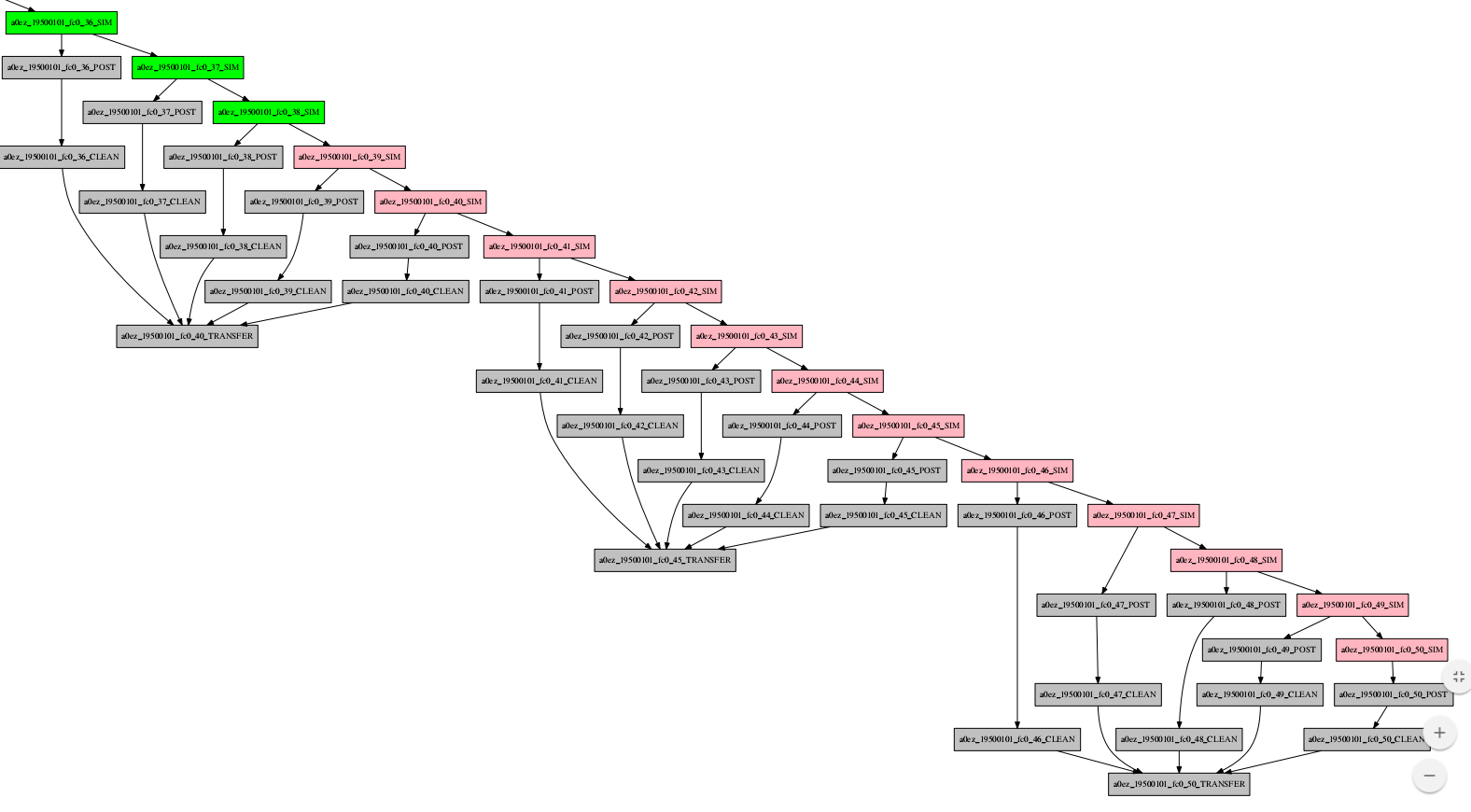 Autosubmit won’t see   waiting jobs anymore, but queuing
Case B) MareNostrum3 - a0by
24 independent members, SIM, at ORCA1, EC-Earth 3.2, it takes between 2 hours and 5 hours of physical time (depending on load on machine) to complete a full SIM-EnKF cycle. Expect at least 3 physical days to finish one year (0.3 ASYPD).
Configuration for 1 simulation job:
Number of proc = 432 (standard resolution)
Size of chunk = 1 month (ideally few days)
Wallclock time = 20 min (even less ~10 min)
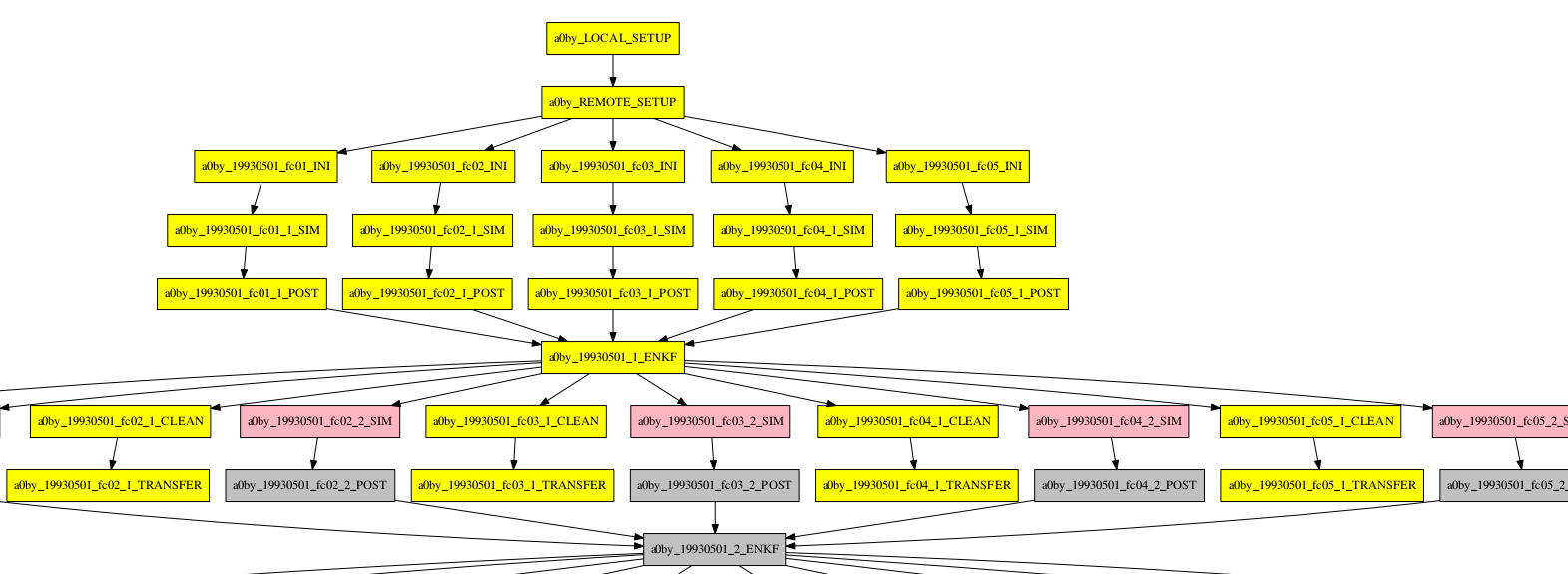 [Speaker Notes: We need to be efficient! → avoid using resources that don’t improve substantially the model execution time
We need to reduce queue time! → Try to help the scheduler to run the job, asking for the less resources the better
Find a compromise!]
Case B) - Horizontal wrapper
Horizontal wrapper, creating a job of 2160  proc
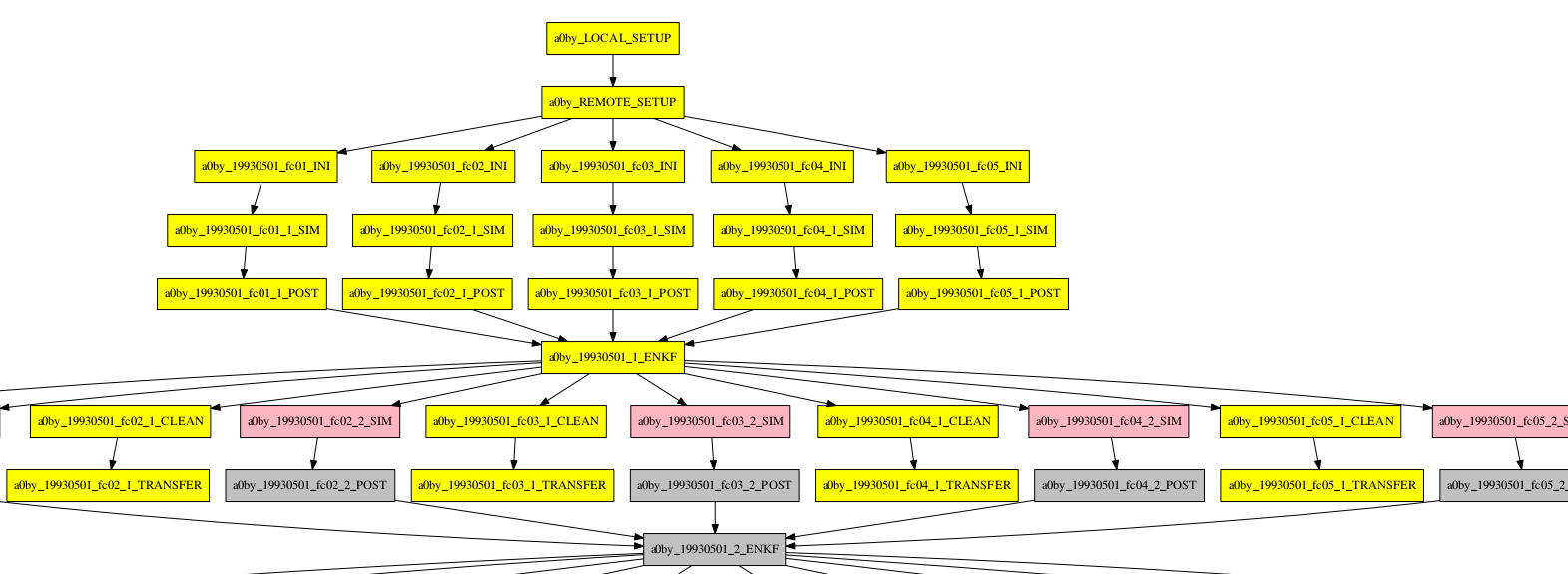 Summary: advantages of Autosubmit
Automatisation: Preparing and running the model(s), postprocessing, online CMORization and transferring the outputs managed by Autosubmit. No user intervention needed.
Provenance: Assigns unique identifiers for each experiment and stores information about model version, its configuration options and computing facilities used in overall process.
Failure tolerance: Automatic retrials and ability to rerun chunks in case of corrupted or missing data, repeating postprocessing and transfers if needed.
Versatility: Currently used to run EC-Earth, NEMO and NMMB models on several platforms.
Throughput:  Packing simulations into a single executable to reduce queuing time. Paper in preparation.
Q & A
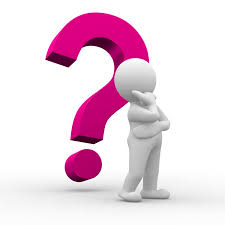 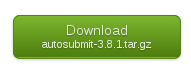 https://pypi.python.org/pypi/autosubmit
http://autosubmit.readthedocs.io
Thank you!
For further information please contact
domingo.manubens@bsc.es